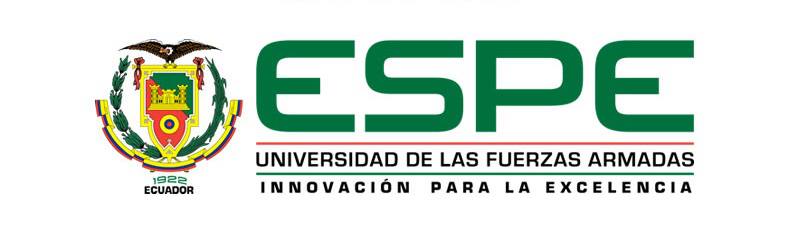 DEPARTAMENTO DE CIENCIAS DE LA ENERGÍA
Y MECÁNICA

CARRERA DE INGENIERÍA MECÁNICA PROYECTO PREVIO  A LA OBTENCIÓN DEL TITULO DE INGENIERO MECÁNICO
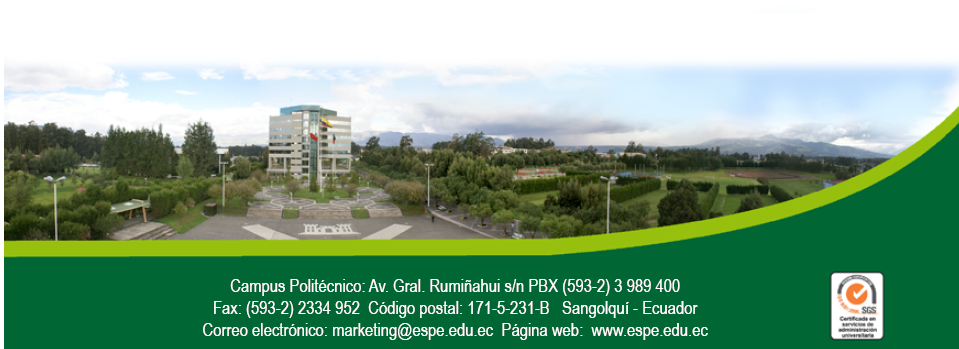 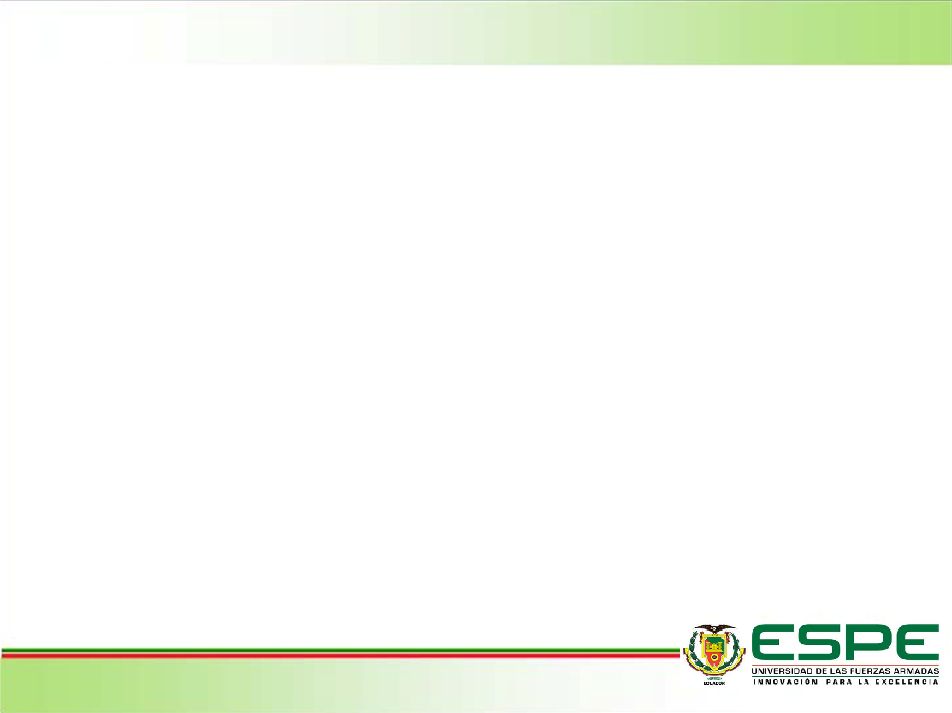 “INGENIERÍA INVERSA Y REPOTENCIACIÓN PARA LA OPTIMIZACIÓN, TOMA DE DATOS Y CONTROL DEL COLECTOR CILÍNDRICO PARABÓLICO DE 7.2 m2
ELABORADO POR:
ORBEA SAMANIEGO EDISON GUSTAVO
SILVA BRAVO JORGE LUIS


DIRECTOR: ING. JOSÉ GUASUMBA
CODIRECTOR: ING. NICOLÁS PÁEZ
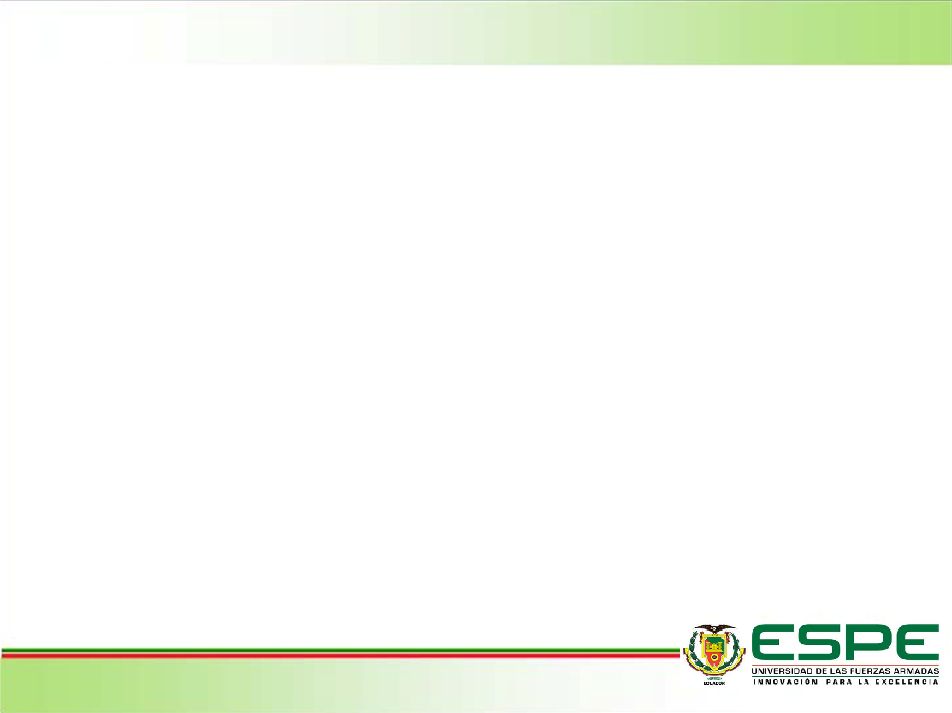 OBJETIVO GENERAL
Modernizar el colector solar del laboratorio de Energías Renovables con el fin doble de que haga seguimiento solar y que tenga un sistema de manejo de variables.
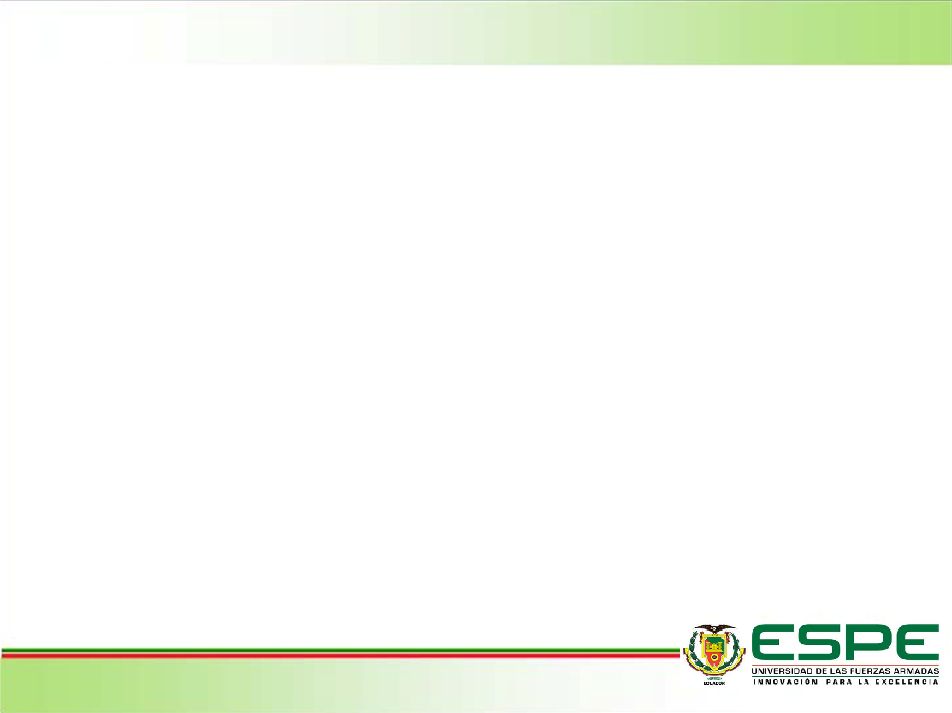 OBJETIVOS ESPECÍFICOS
Realizar el análisis técnico de la situación inicial del colector cilíndrico parabólico.
Dimensionar e implementar el sistema de seguimiento solar automático en un eje.
Diseñar el sistema eléctrico y electrónico de la adquisición de datos.
Realizar las pruebas del equipo.
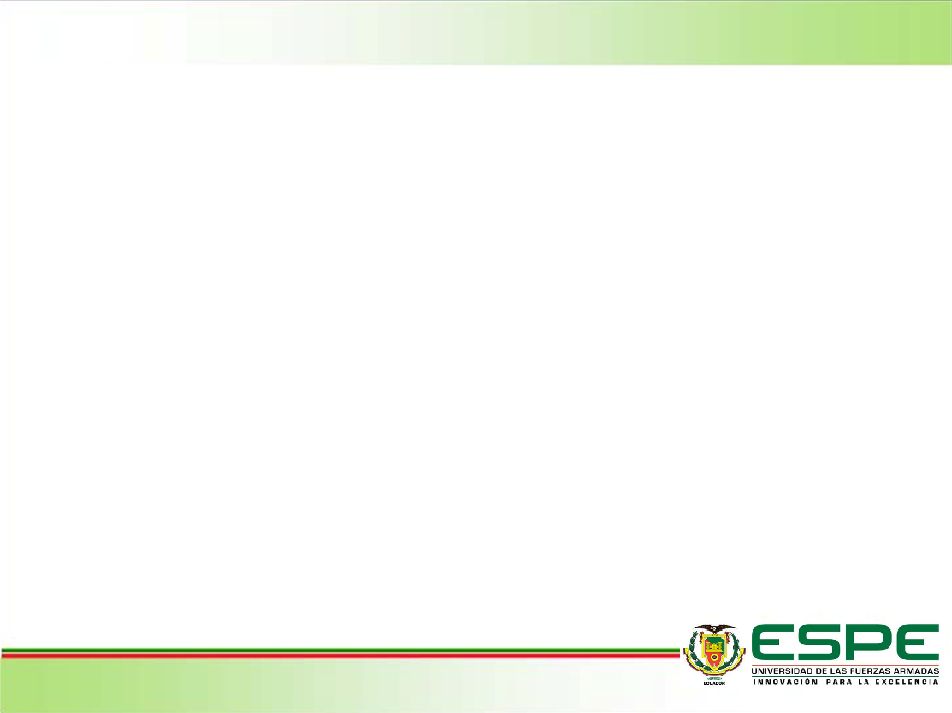 APROVECHAMIENTO DE LA ENERGÍA SOLAR
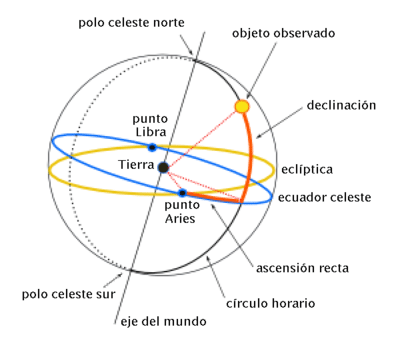 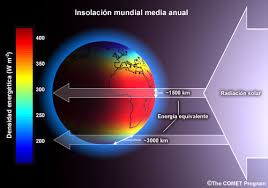 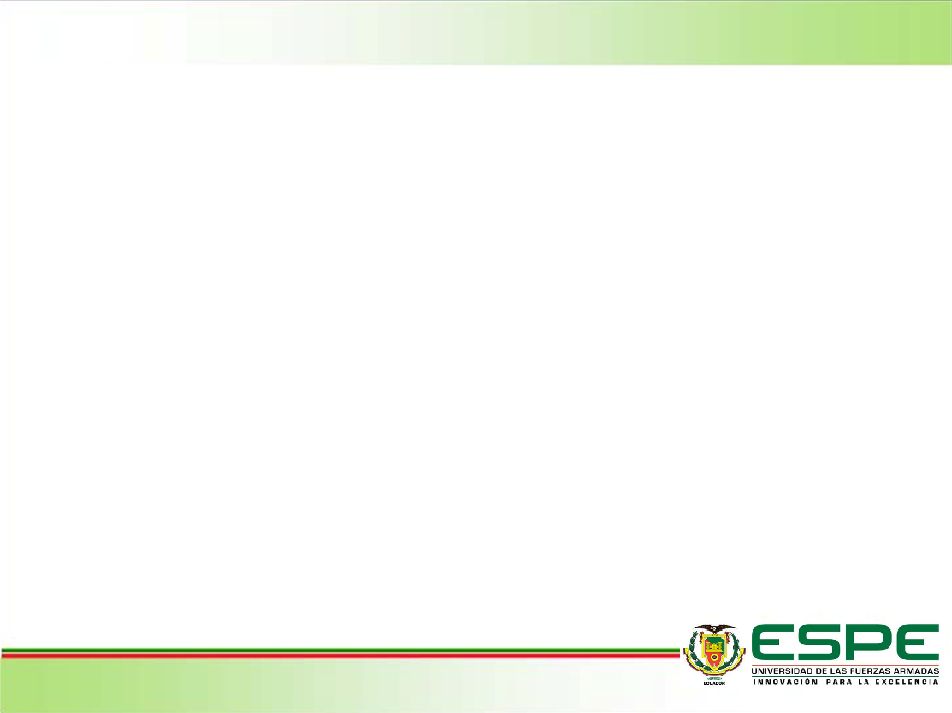 COLECTORES CILÍNDRICOS PARABÓLICOS
Los colectores cilíndricos parabólicos son sistemas ópticos que concentran la intensidad de radiación sobre una superficie absorbente. Este tipo de sistemas son usualmente utilizados para la obtención de temperaturas relativamente altas, en forma económica
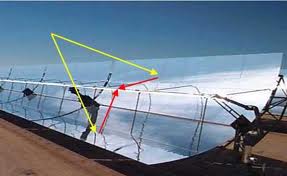 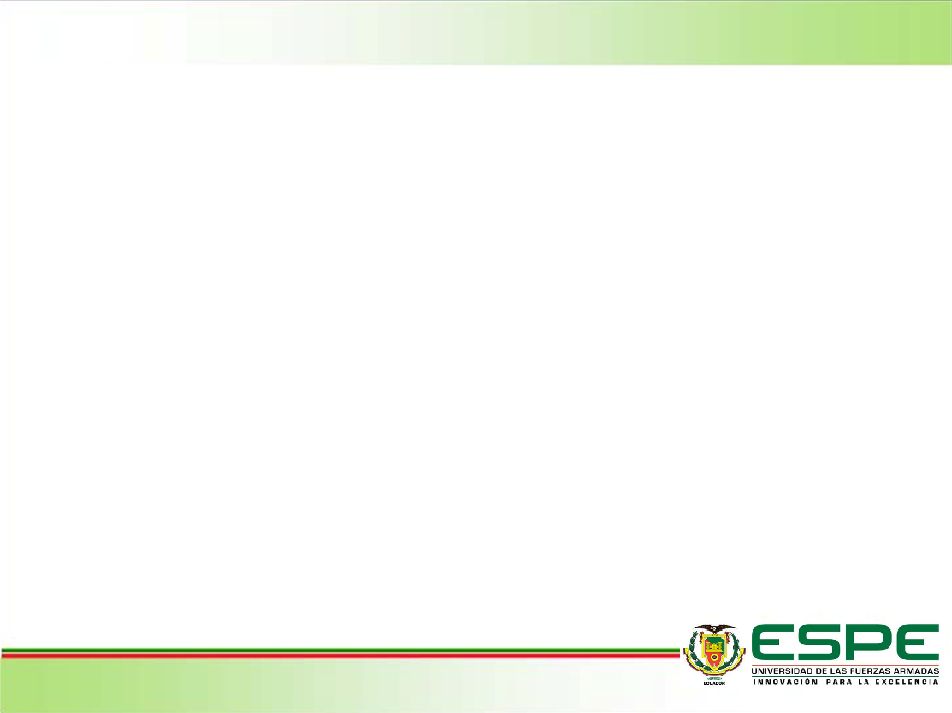 PARTES DE COLECTOR CILÍNDRICO PARABÓLICO
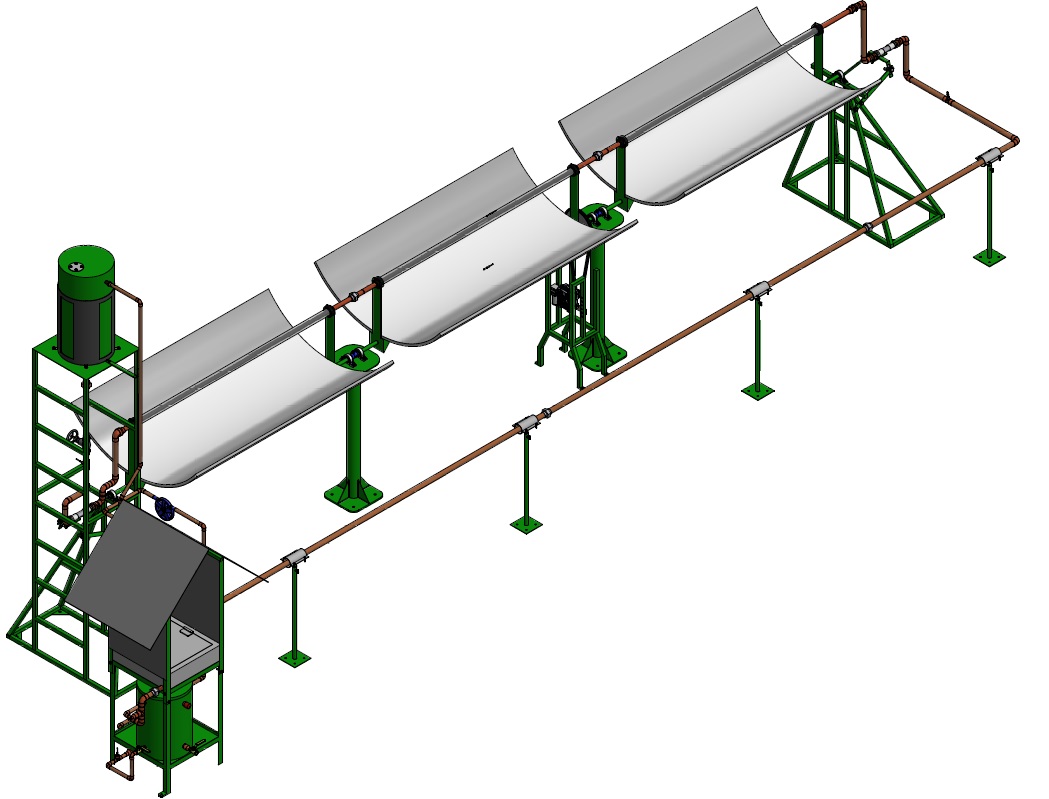 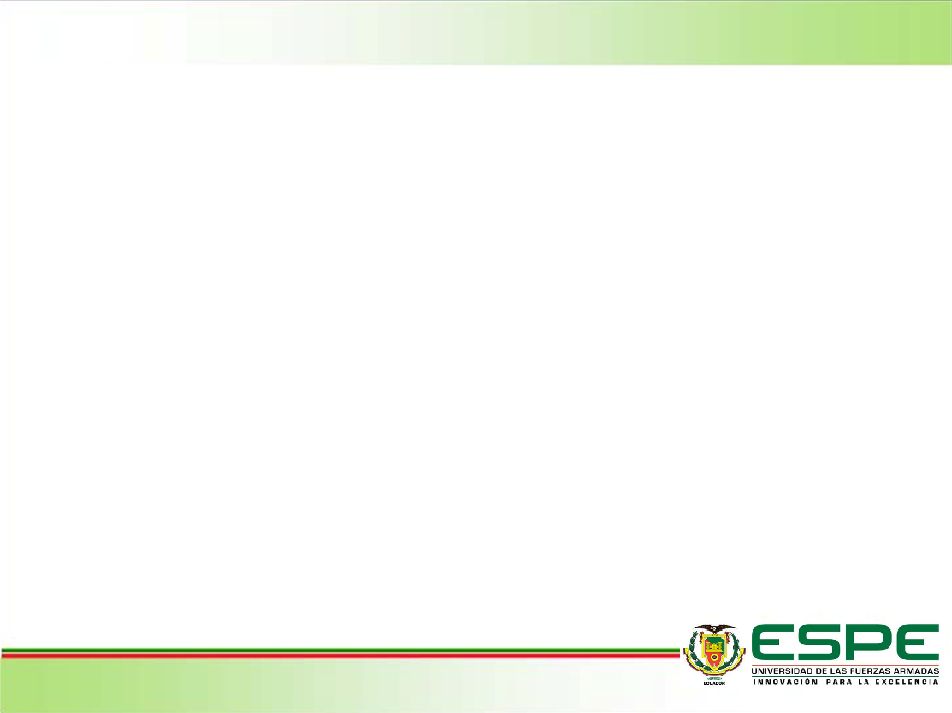 EFICIENCIA
Eficiencia vs. Temperatura de un concentrador cilíndrico parabólico.
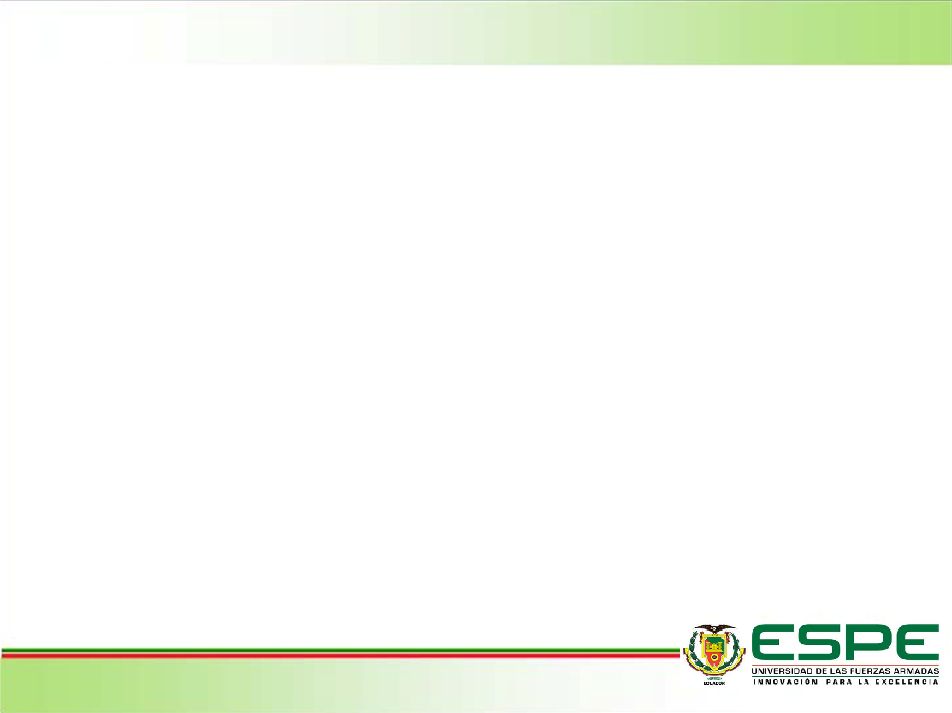 DETERMINACIÓN DE PÉRDIDAS
Para predecir el comportamiento térmico del concentrador cilíndrico parabólico se plantea un balance de energía en el absorbedor
Aplicando la ley de la conservación de la energía en el absorbedor  se tiene:
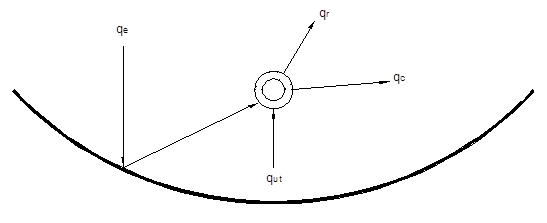 Eent – Esal = Ealm
qe – qr – qc = qut
qe – qp = qut
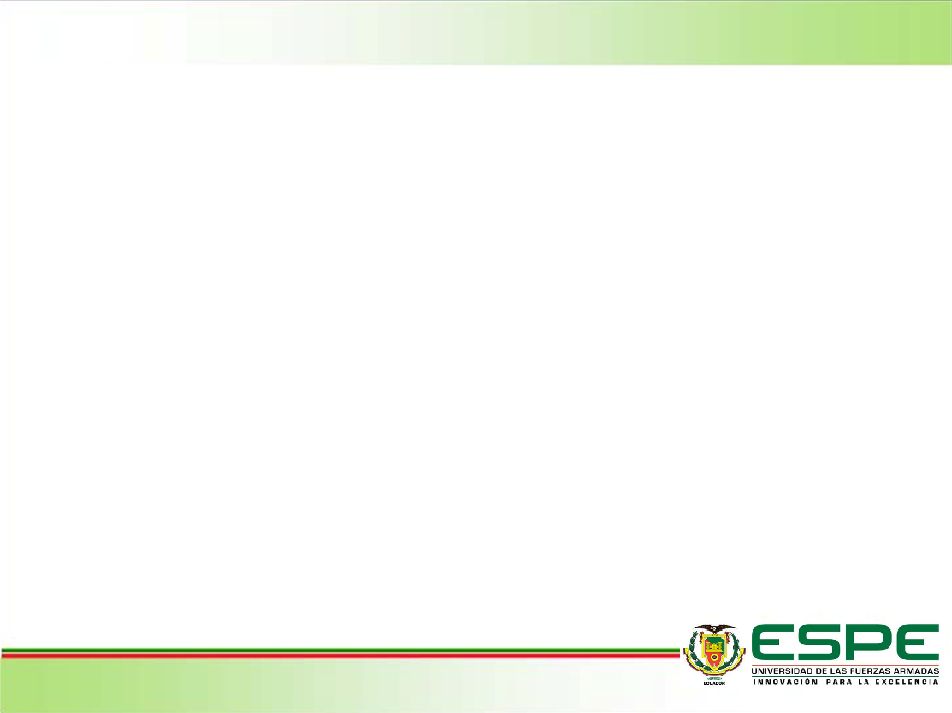 DETERMINACIÓN DE CALOR ÚTIL (qut)
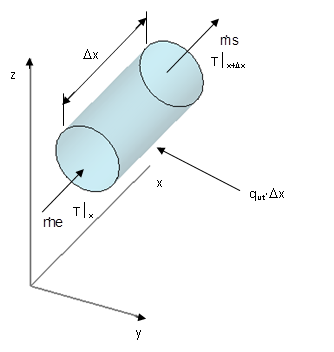 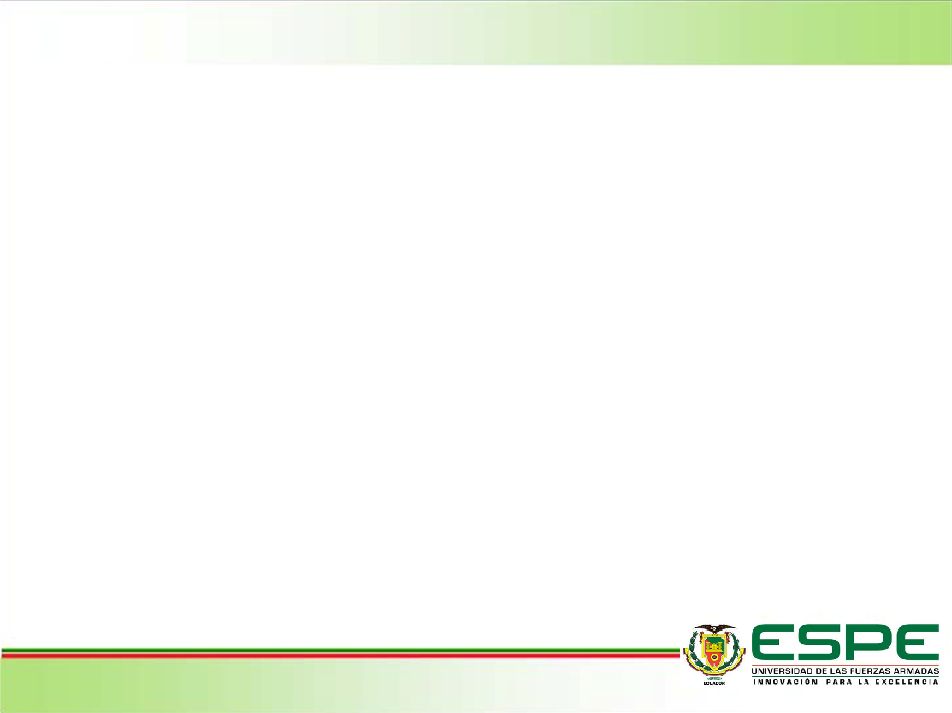 RENDIMIENTO TÉRMICO
El rendimiento térmico se calcula mediante la ecuación:
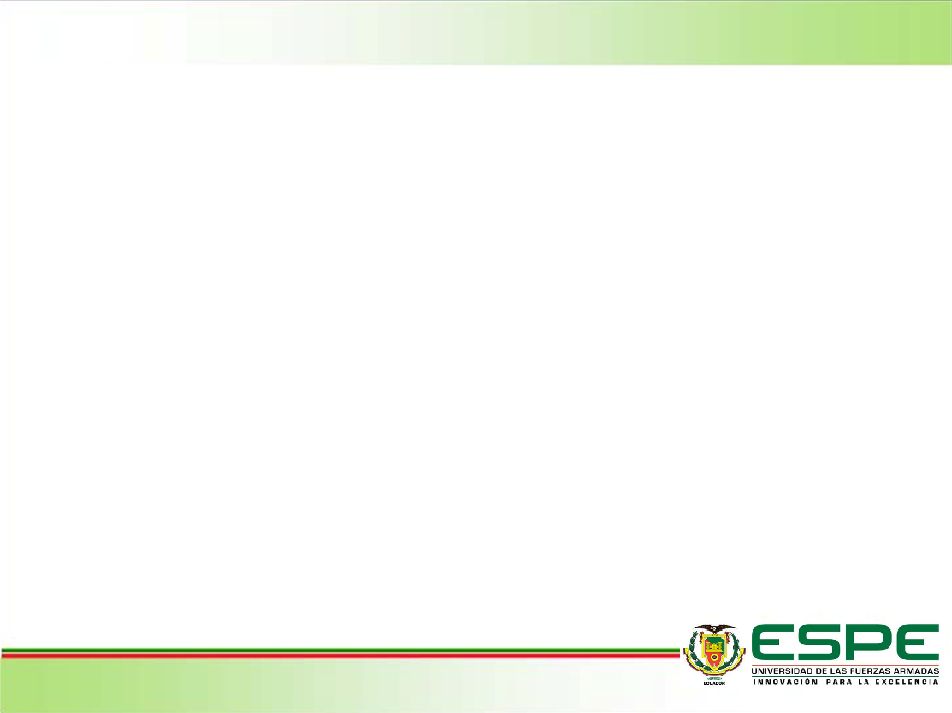 DISEÑO DEL SISTEMA AUTOMÁTICO DE GIRO
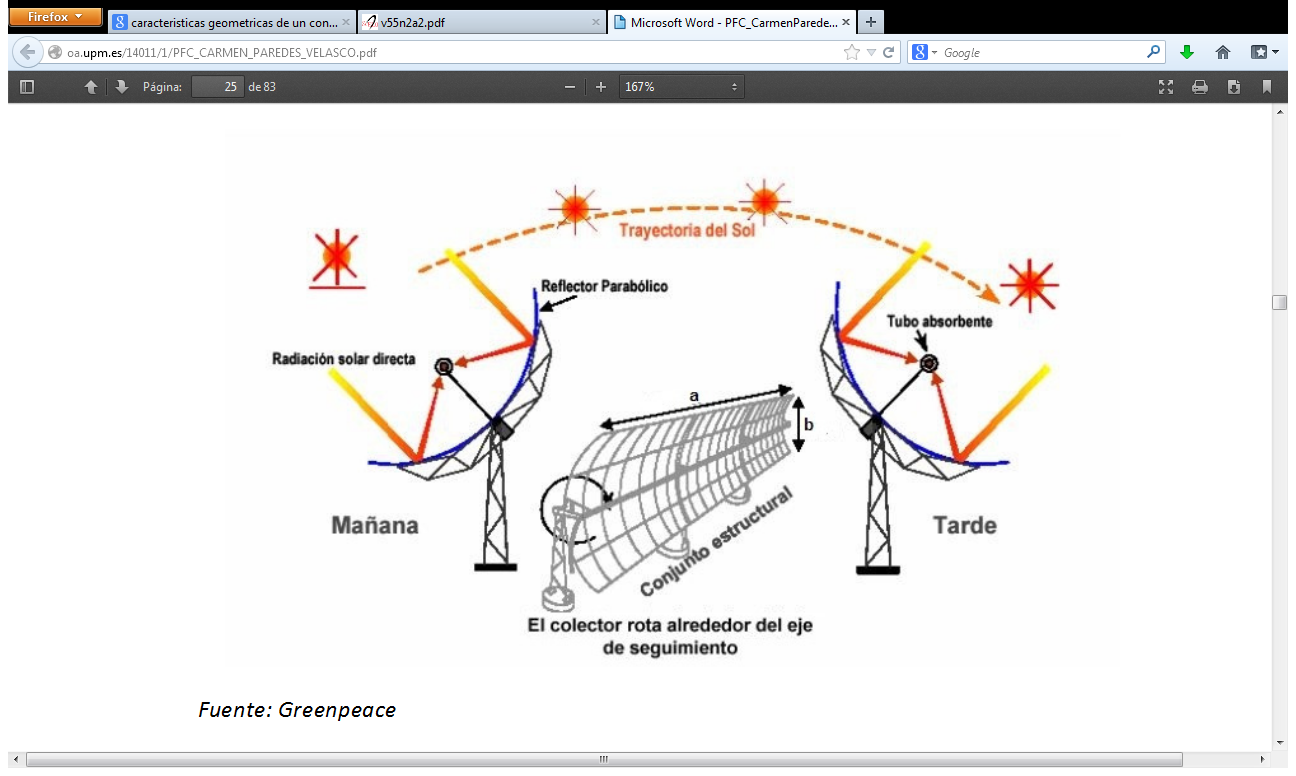 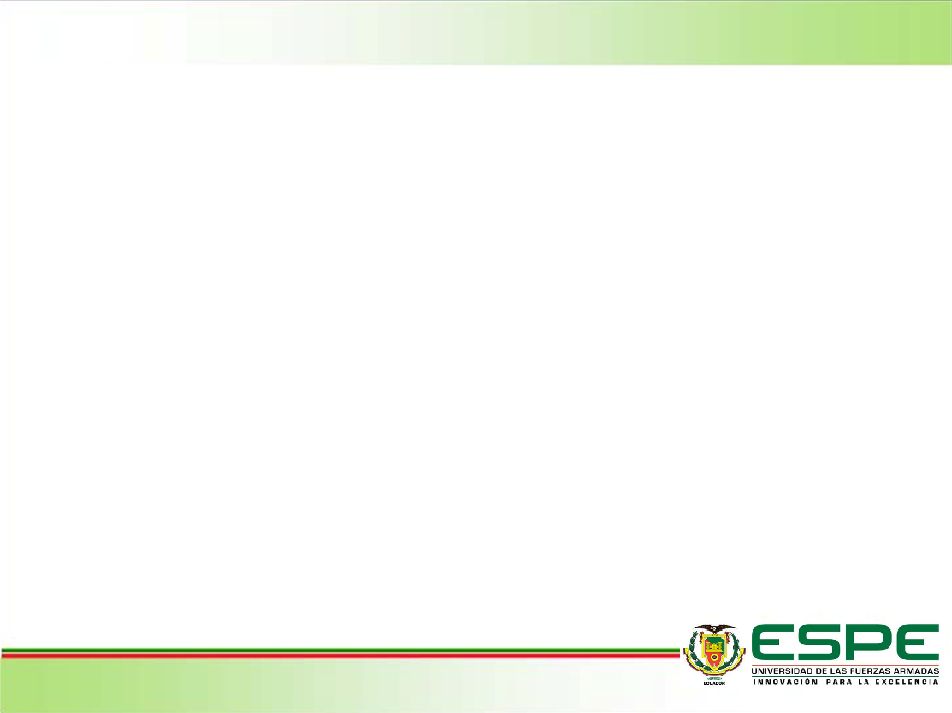 DISEÑO MECÁNICO
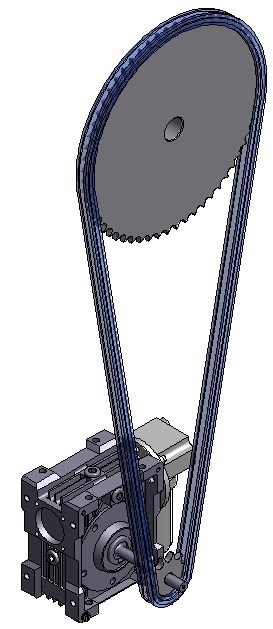 Impulsores de cadena
Una cadena es un elemento de transmisión de potencia que se fabrica como una serie de eslabones que se unen mediante pernos. El diseño proporciona flexibilidad mientras permite que la cadena transmita fuerzas de tracción cuya magnitud es considerable.
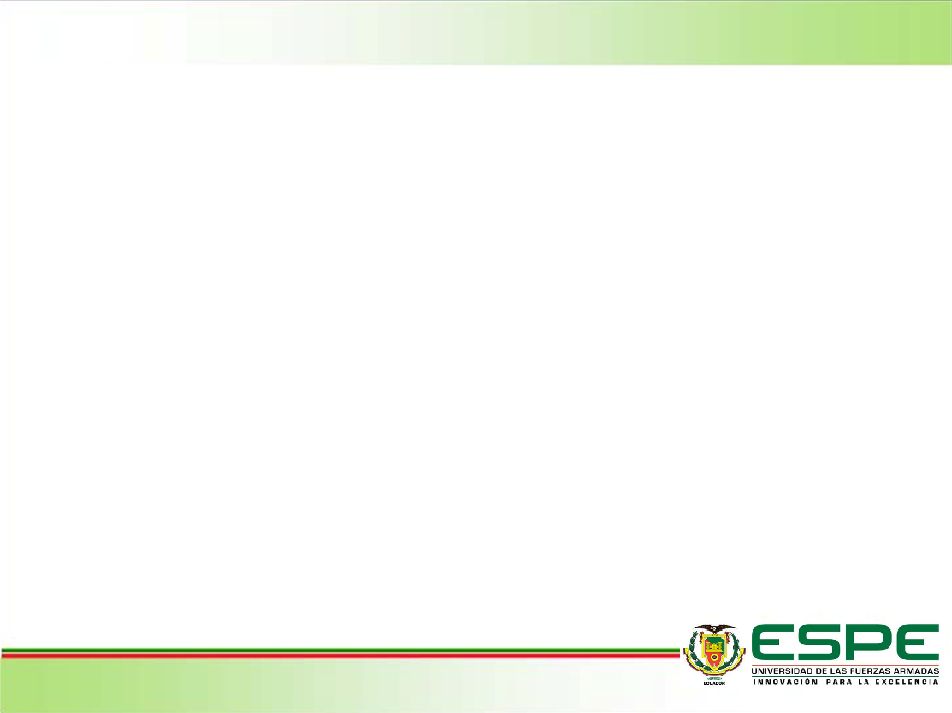 DISEÑO ELECTRÓNICO
Sistema Automático
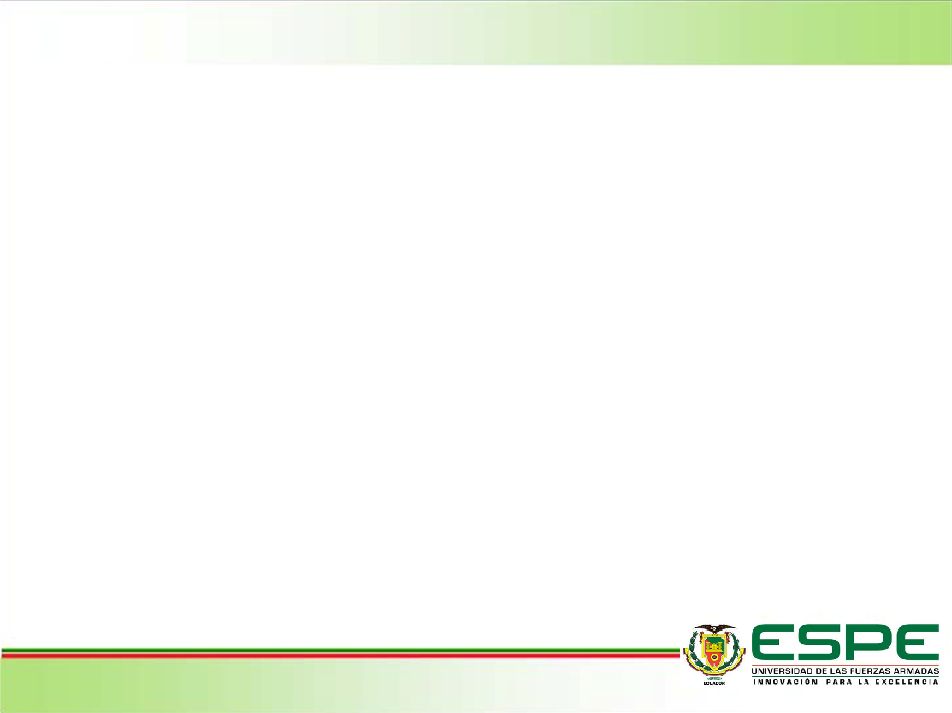 DISEÑO ELECTRÓNICO
Sensores
El término sensor se refiere a un elemento que produce una señal relacionada con la cantidad que se está midiendo.
Sensor
I
O
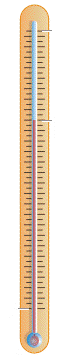 Temperatura
Dilatación
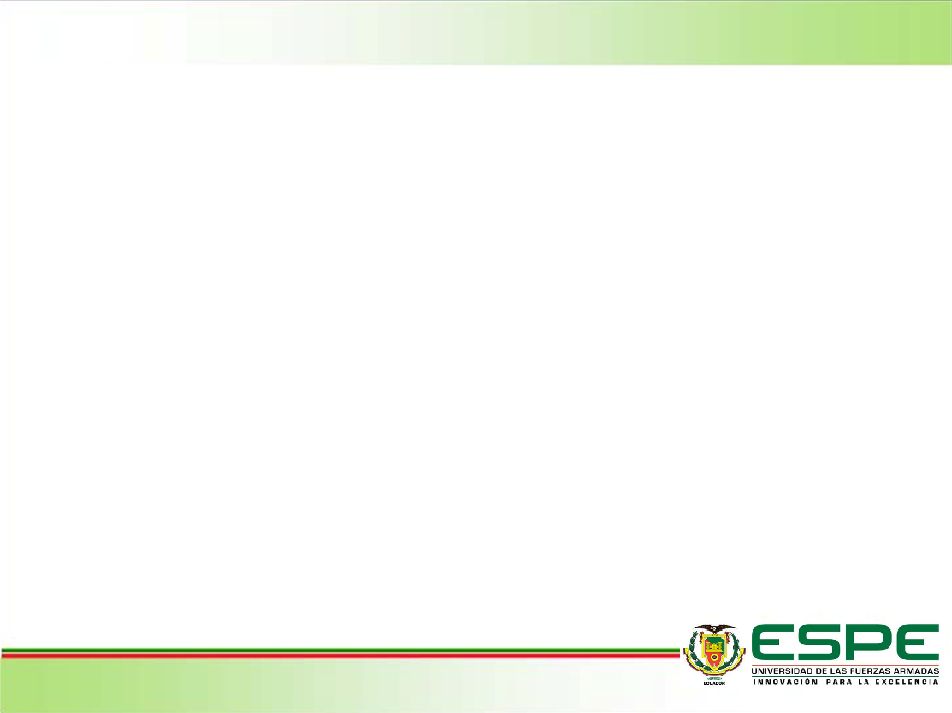 SENSORES
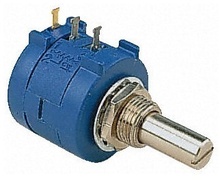 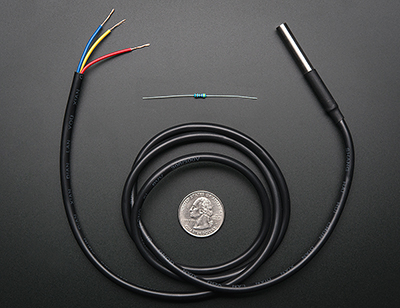 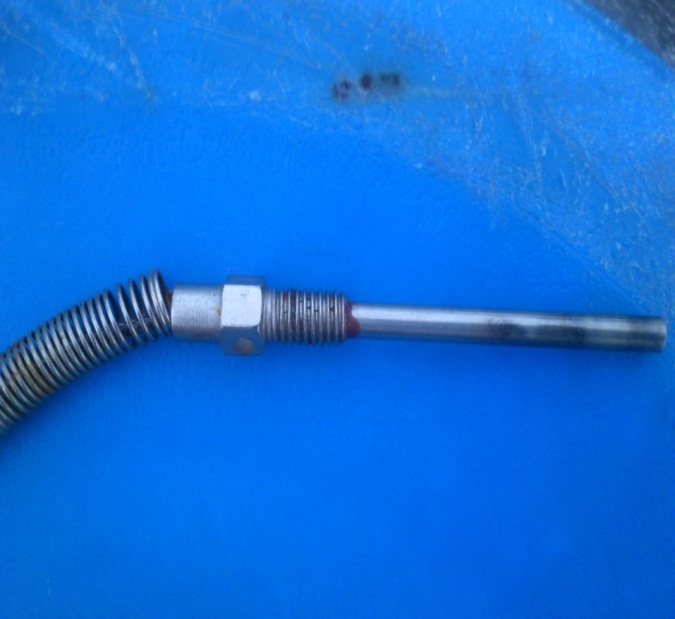 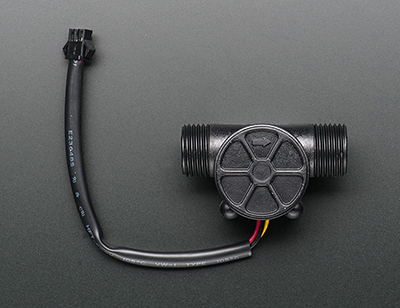 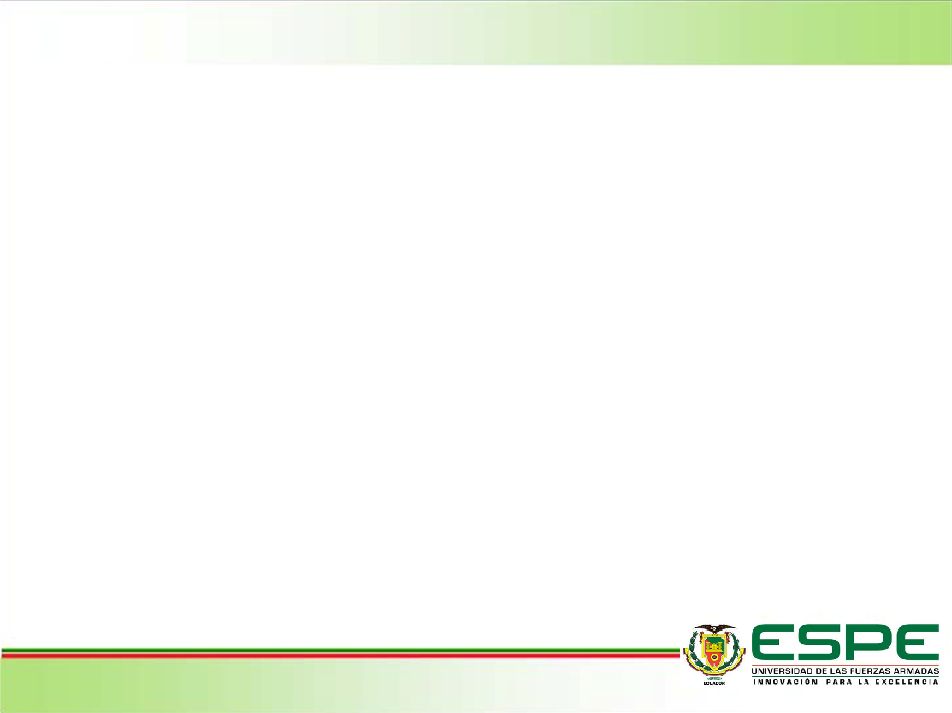 CONTROL DE GIRO DEL MOTOR
El circuito H, permitirá al motor DC girar en ambos sentidos, avance y retroceso. El circuito tiene que ser construido con dos relés (K1 y K2) cada uno con: un contacto normalmente abierto y otro normalmente cerrado.
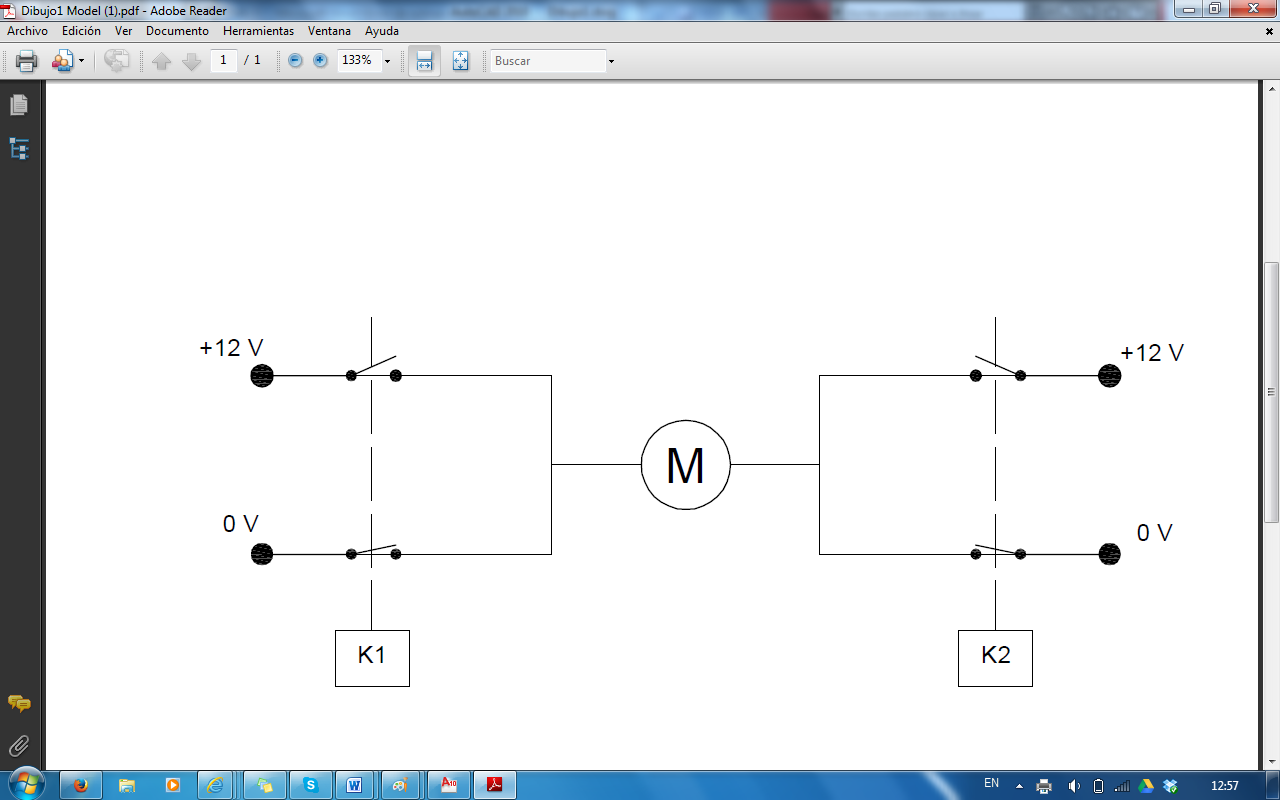 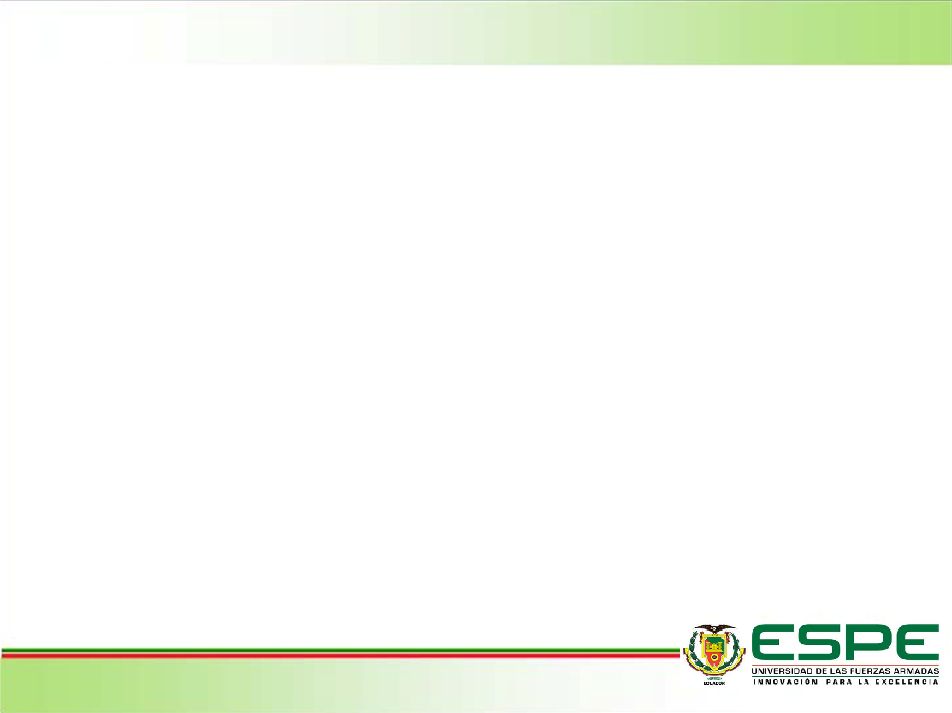 INTERFACES REQUERIDAS
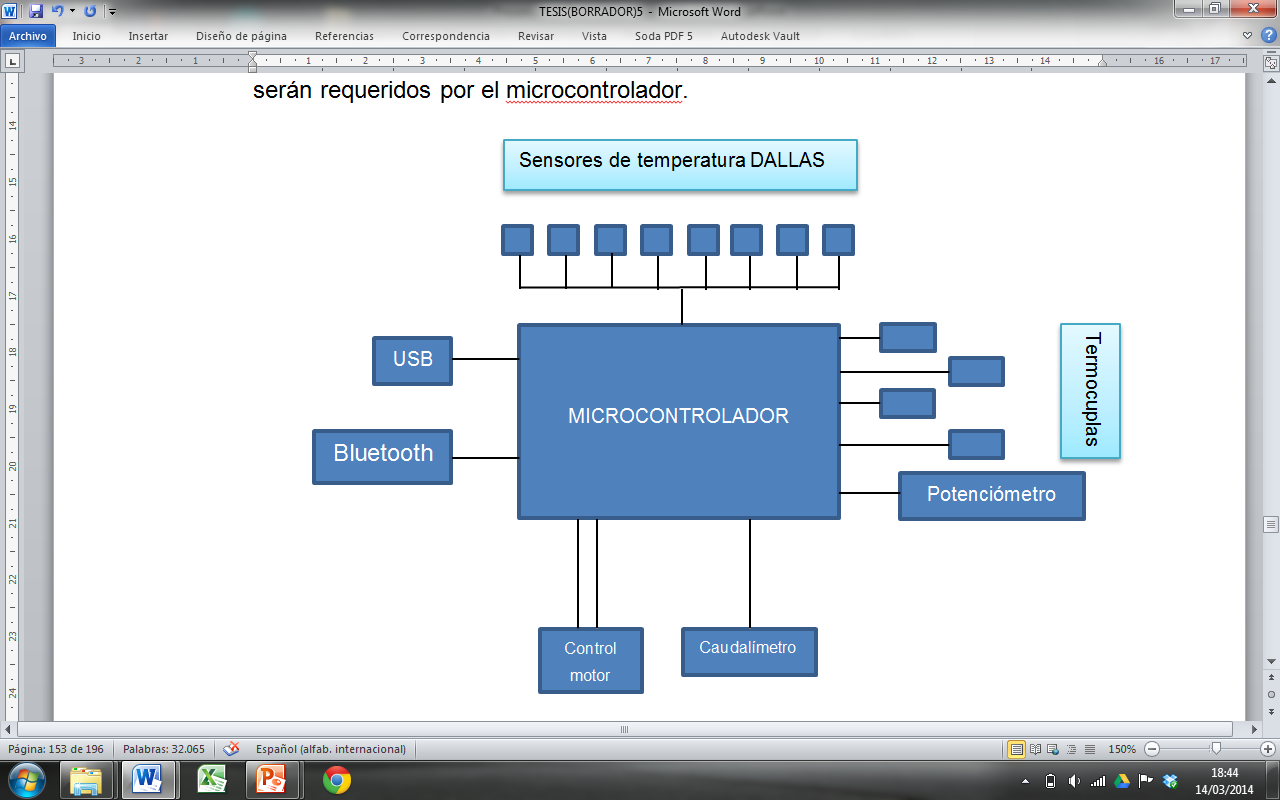 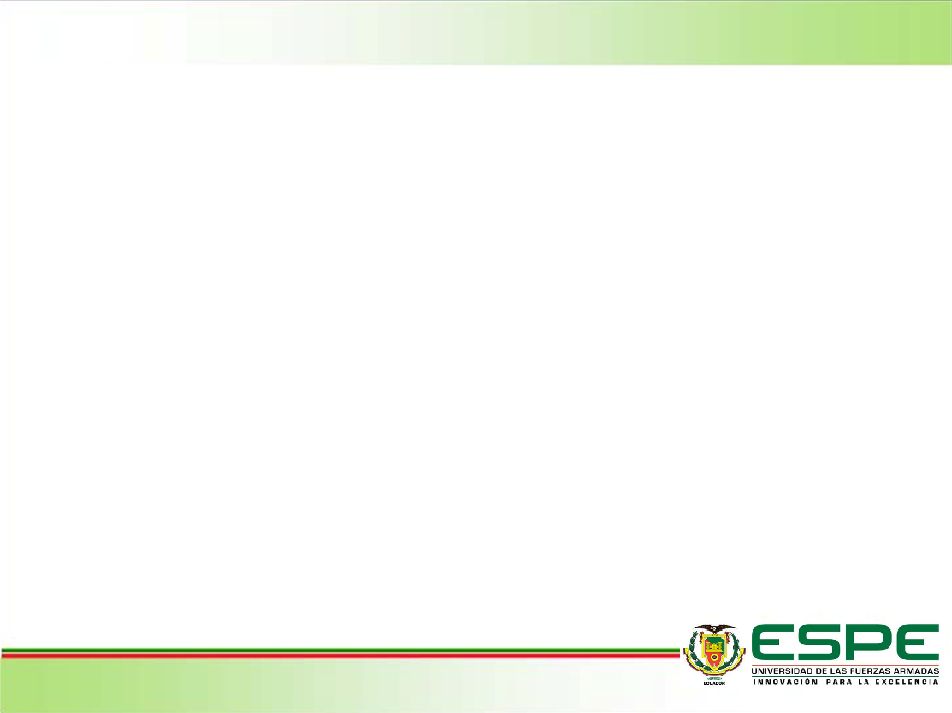 SELECCIÓN DEL MICROCONTROLADOR
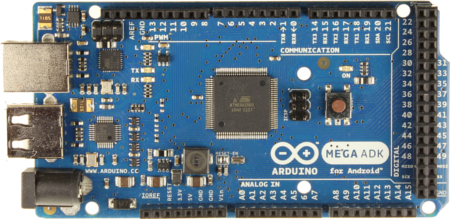 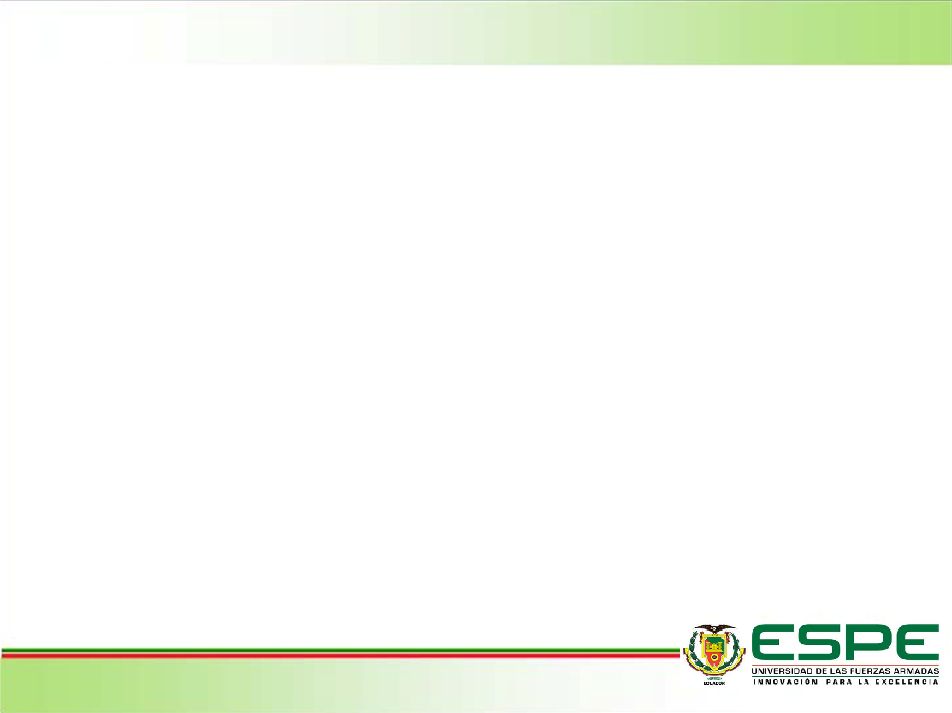 DISEÑO DE INTERFAZ GRÁFICA
La interfaz gráfica necesitará cumplir con las siguientes tareas:

Permitir la comunicación con el microcontrolador
Visualizar las variables de funcionamiento del equipo mediante pantallas.
Obtener el resultado de algunos cálculos propios del equipo
Actualizar una base de datos con las variables del equipo.
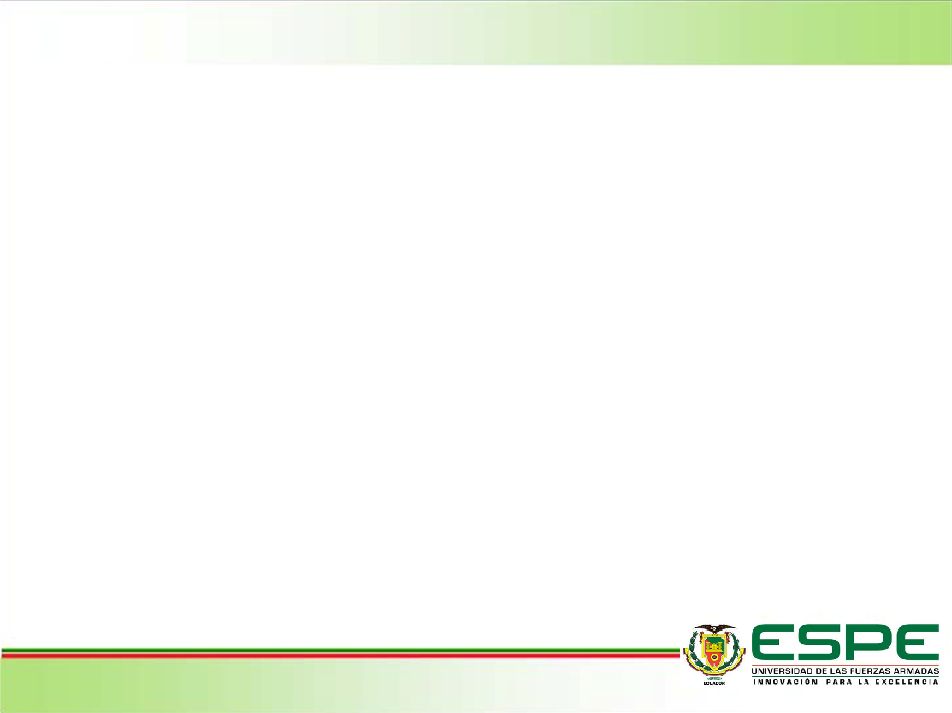 DISEÑO DE INTERFAZ GRÁFICA
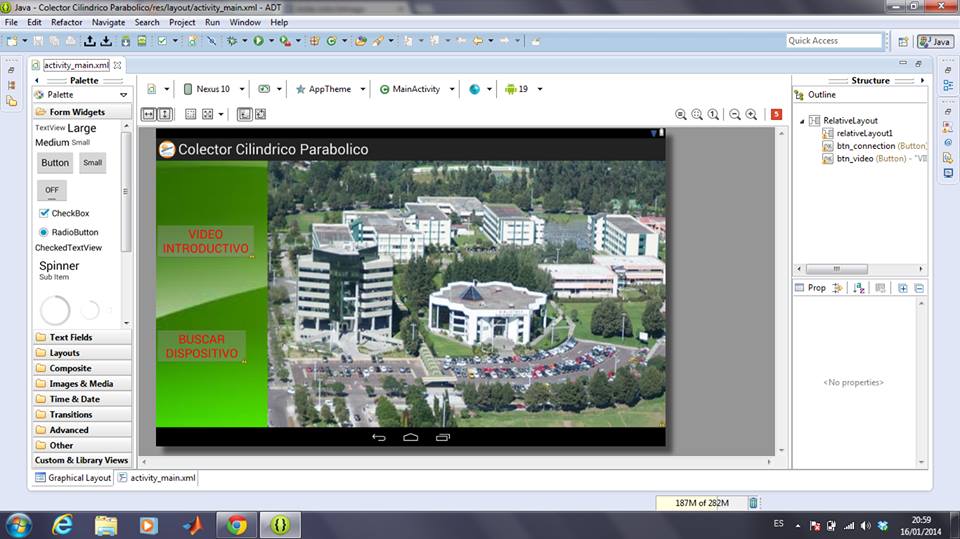 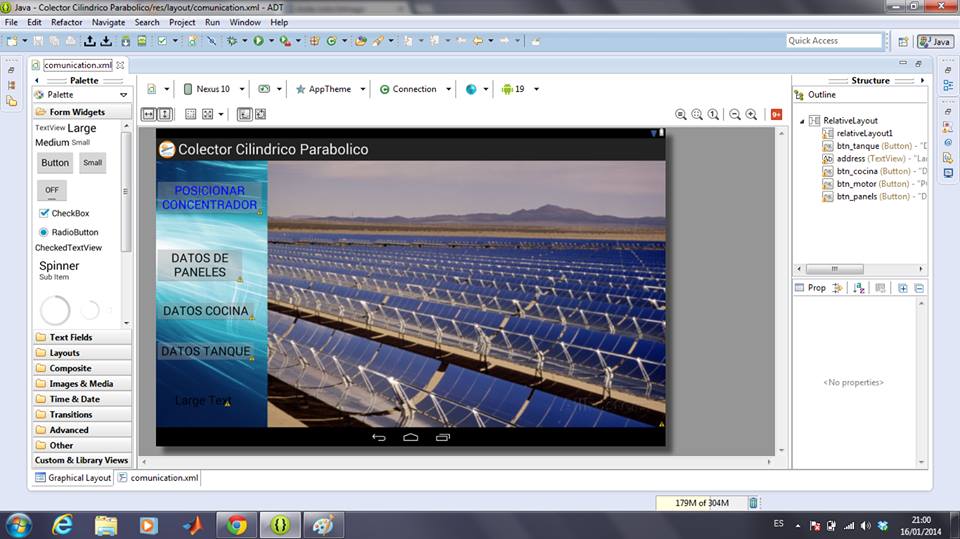 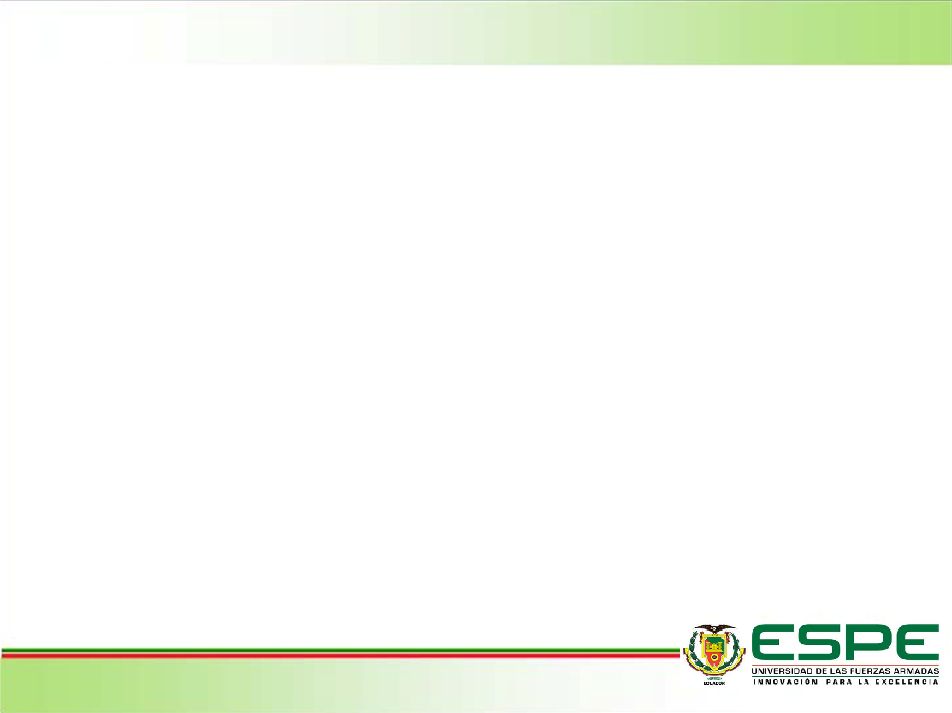 DISEÑO DE INTERFAZ GRÁFICA
Pantallas de monitoreo
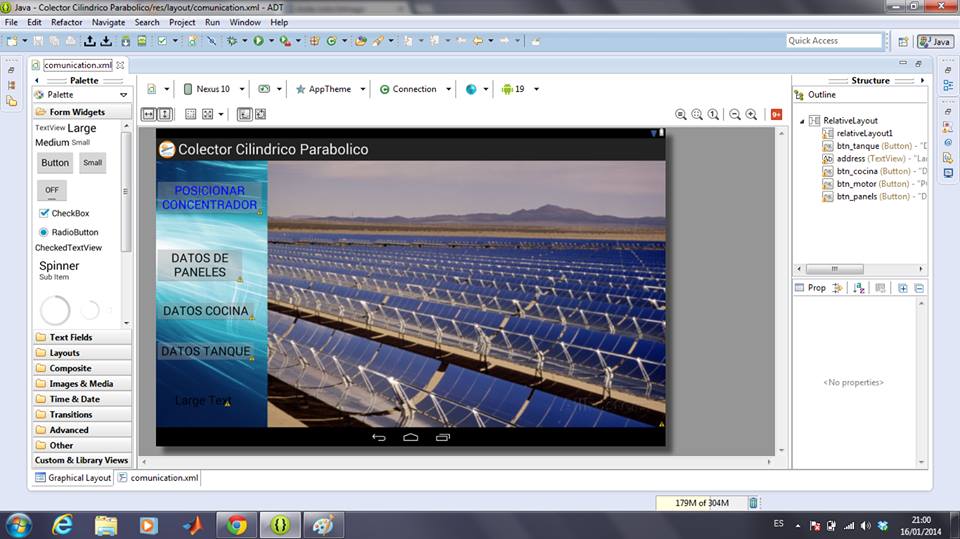 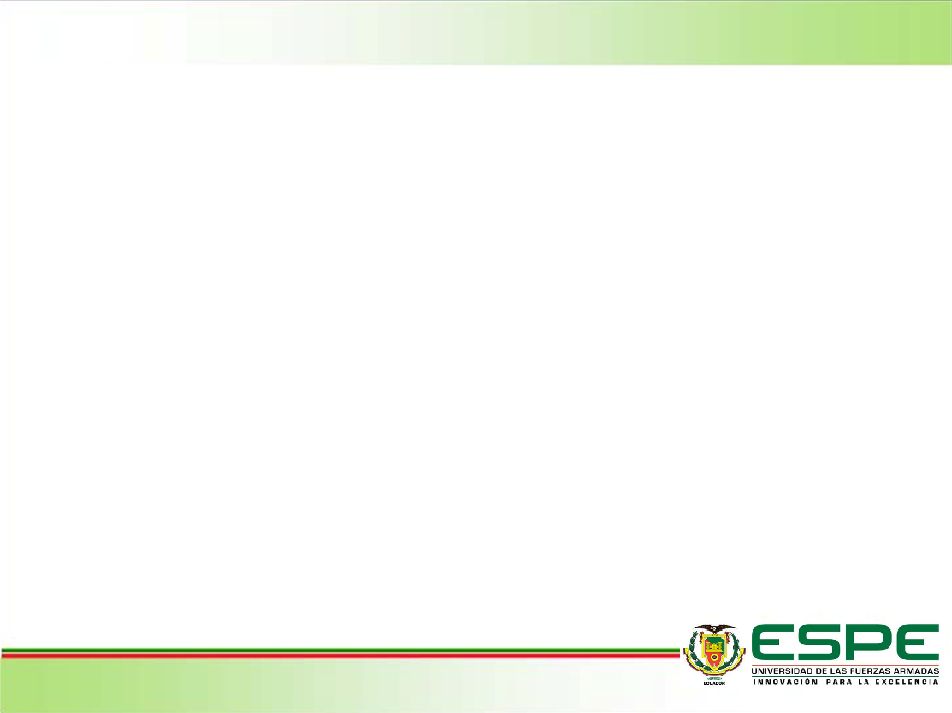 DISEÑO DE INTERFAZ GRÁFICA
Pantallas con Resultados de Cálculos
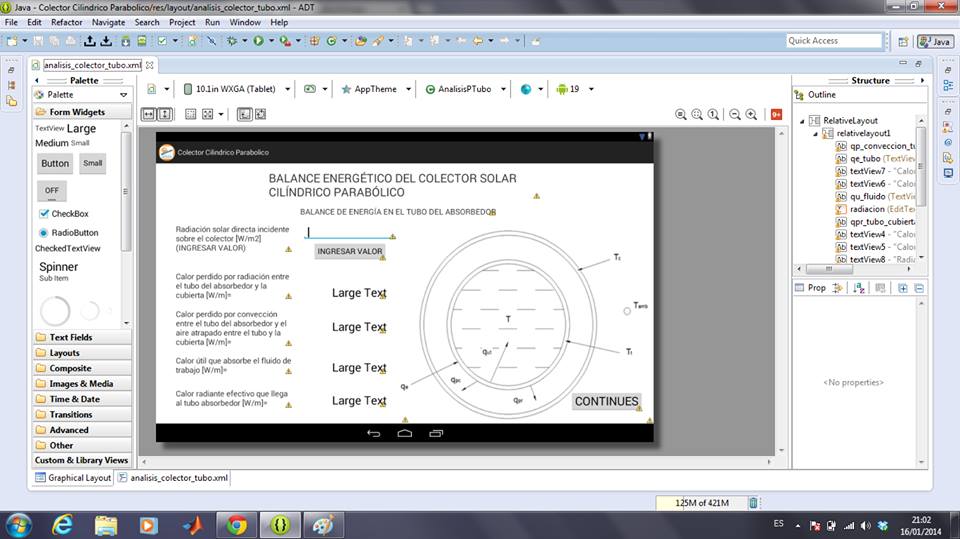 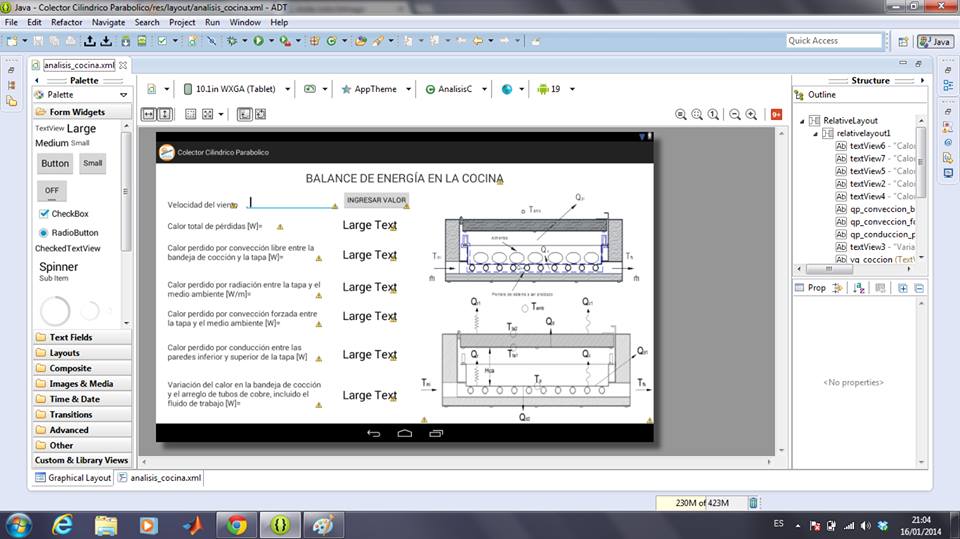 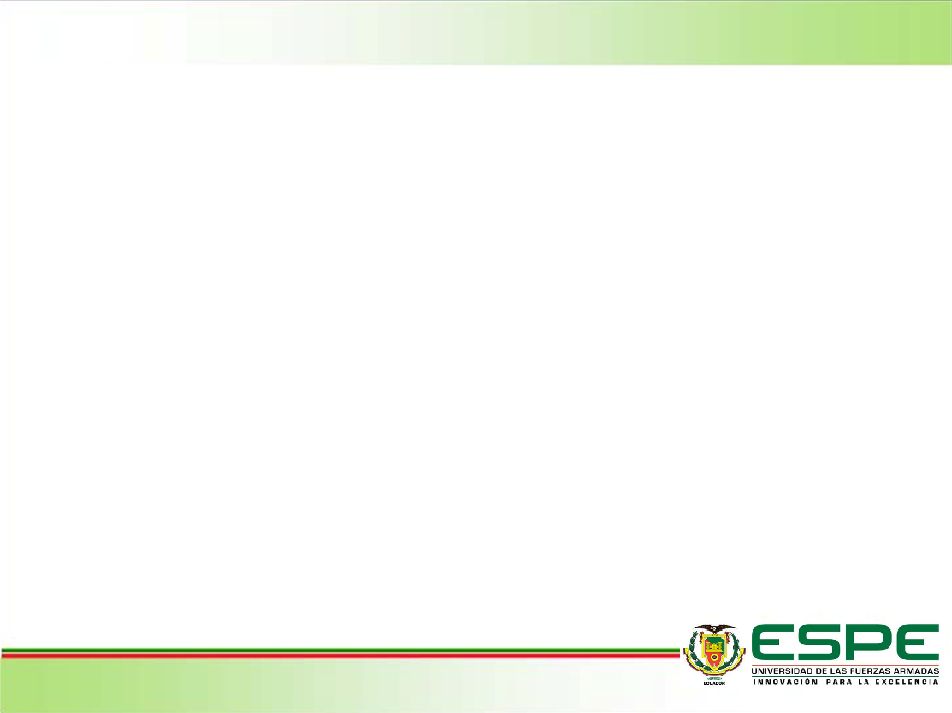 ACTIVIDADES DE MANTENIMIENTO CORRECTIVO
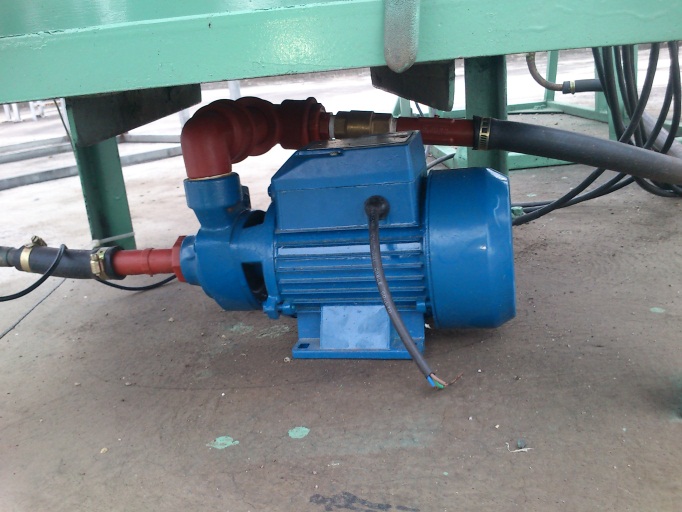 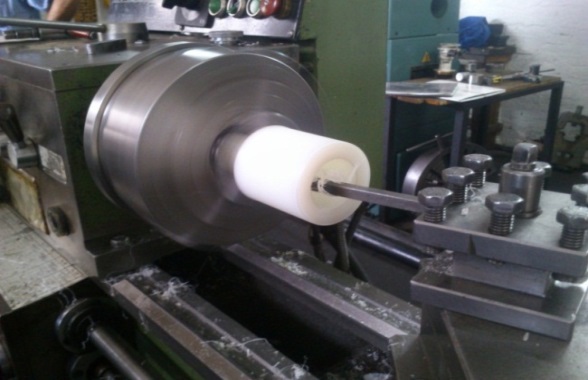 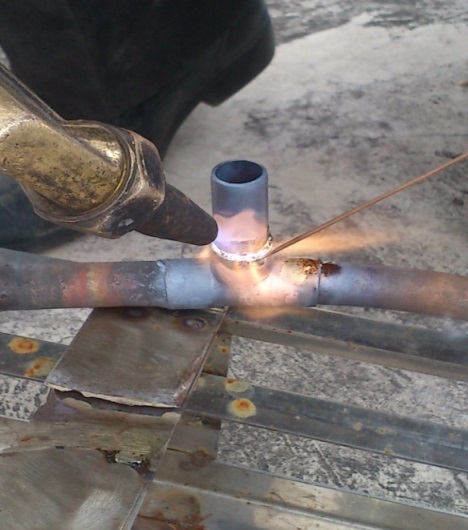 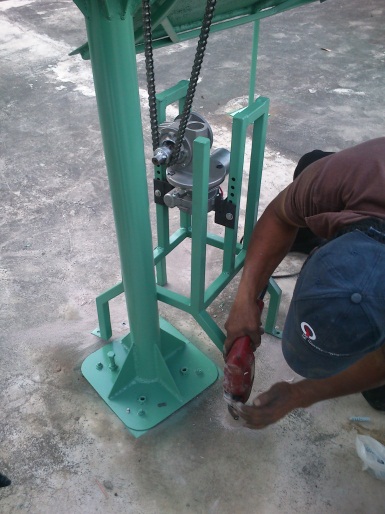 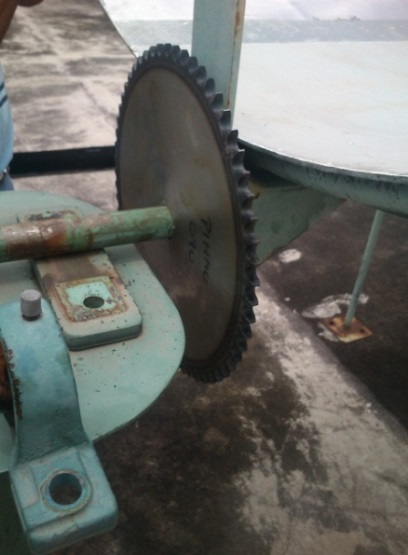 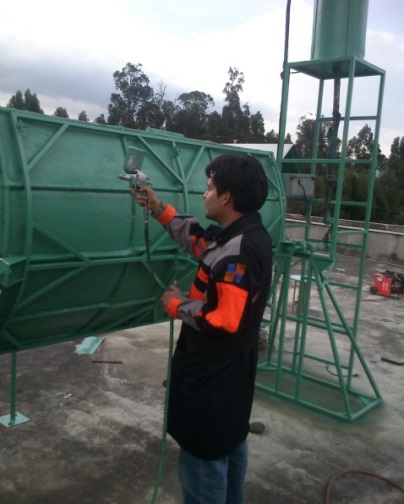 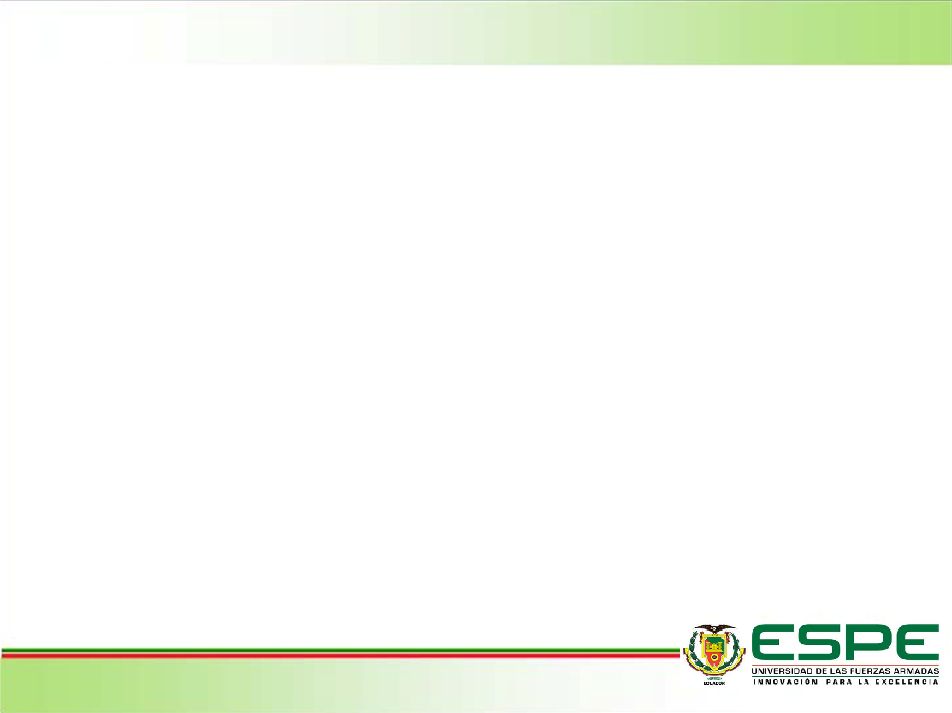 MONTAJE DE SENSORES
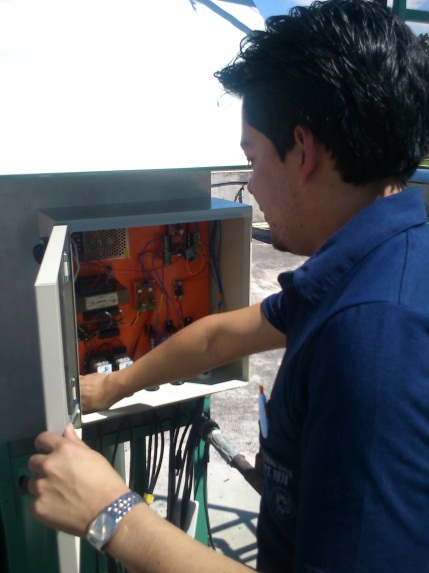 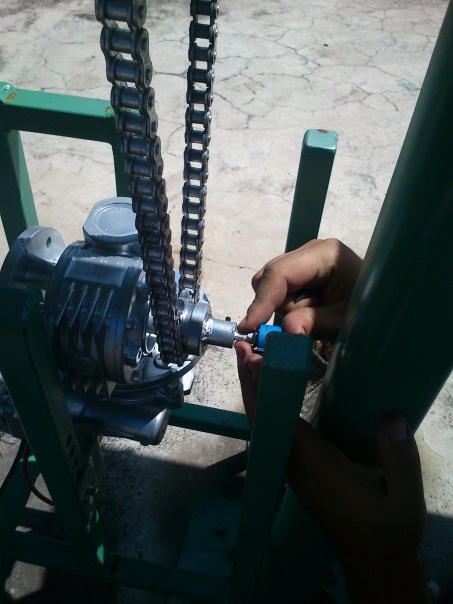 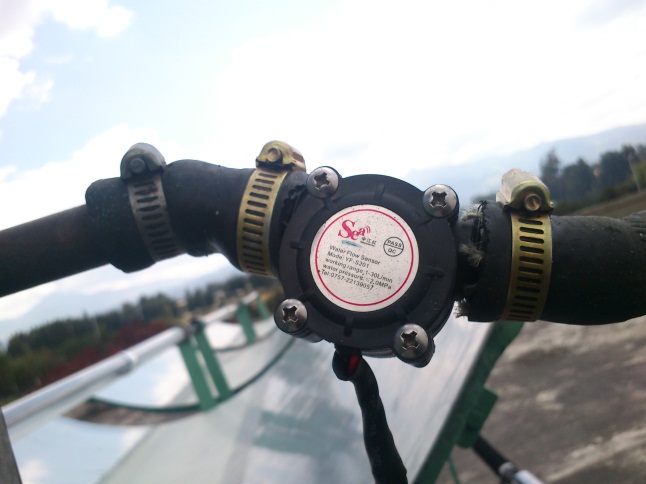 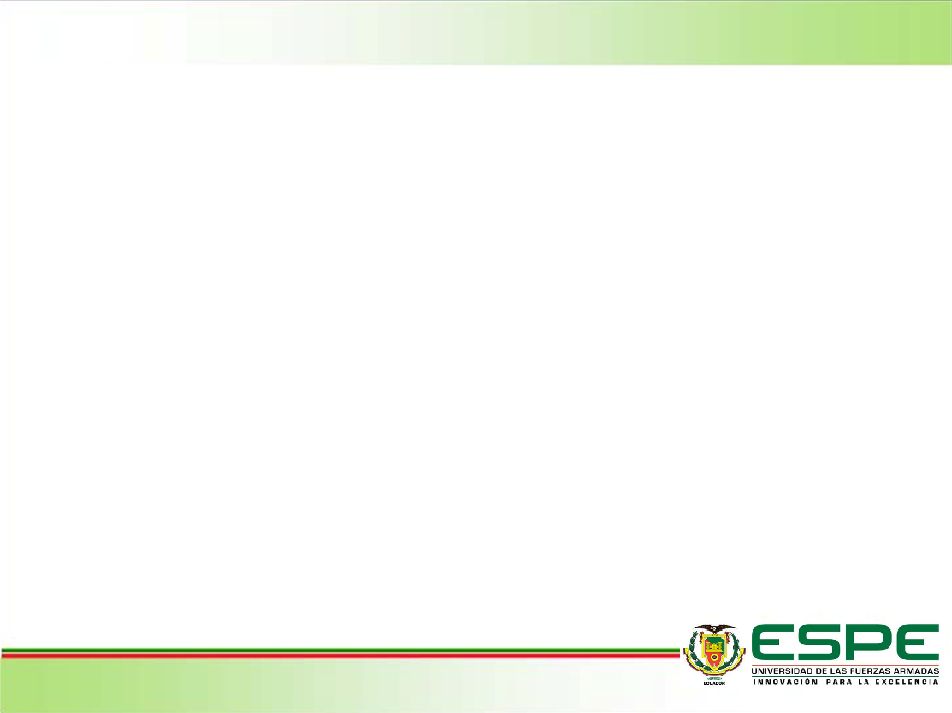 DATOS OBTENIDOS EN EL EQUIPO
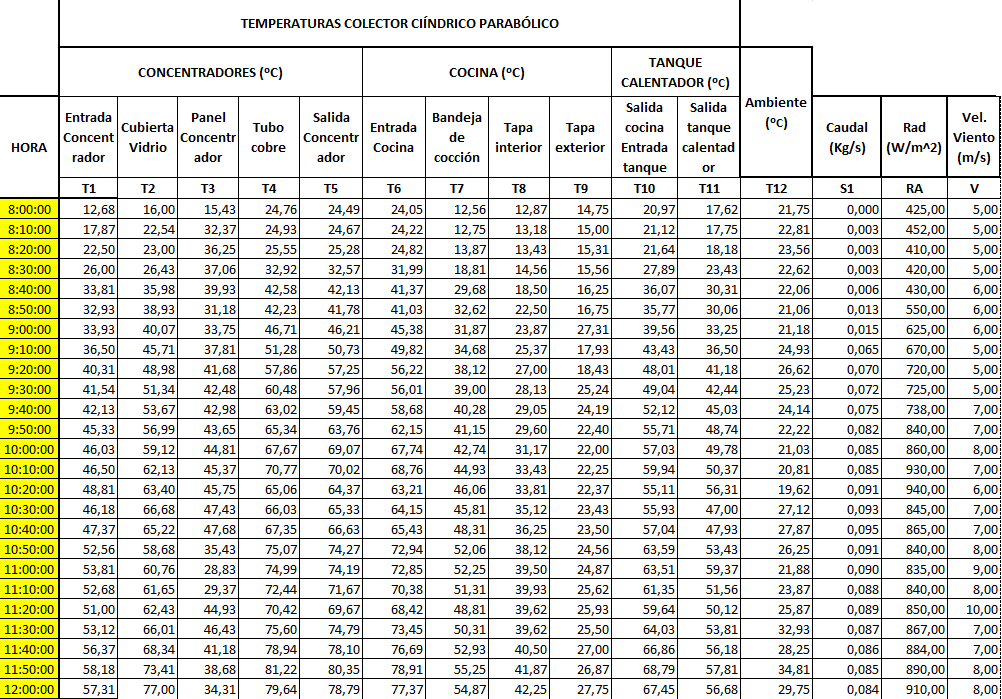 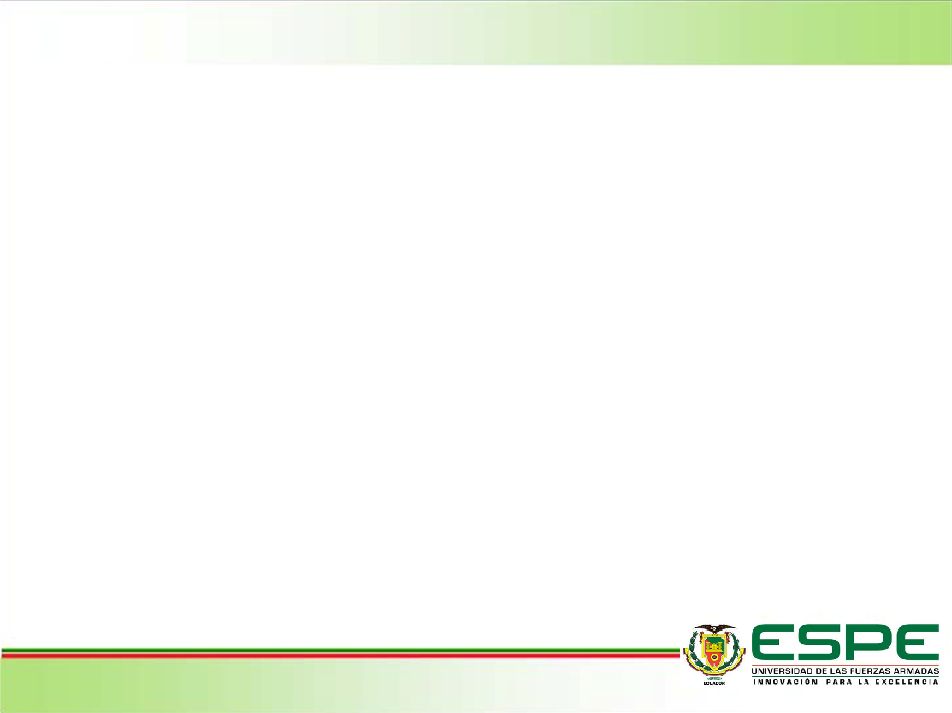 RESULTADOS
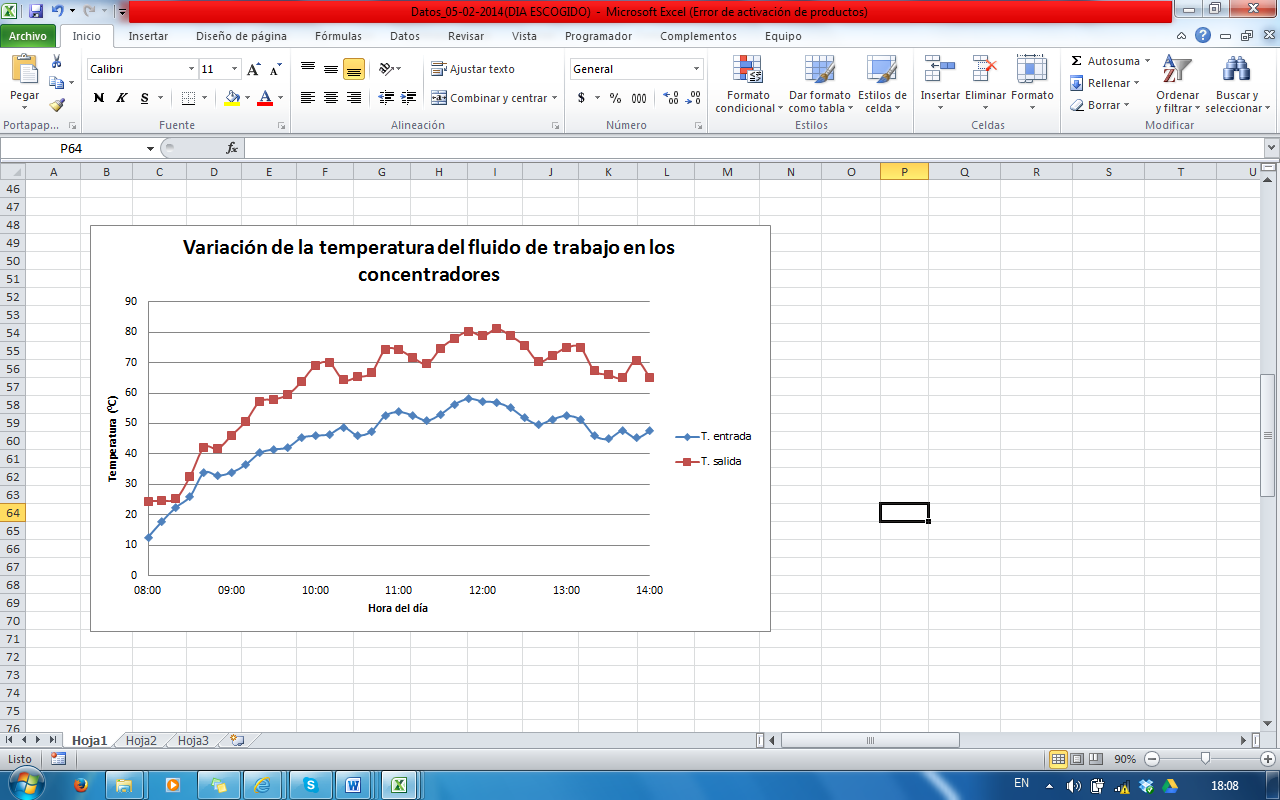 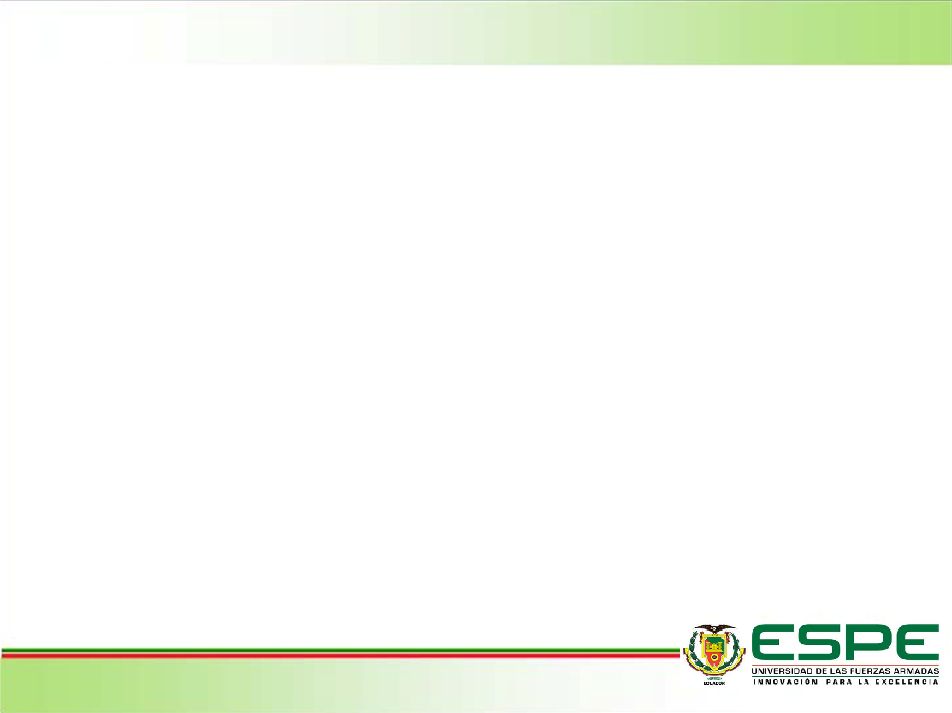 RESULTADOS
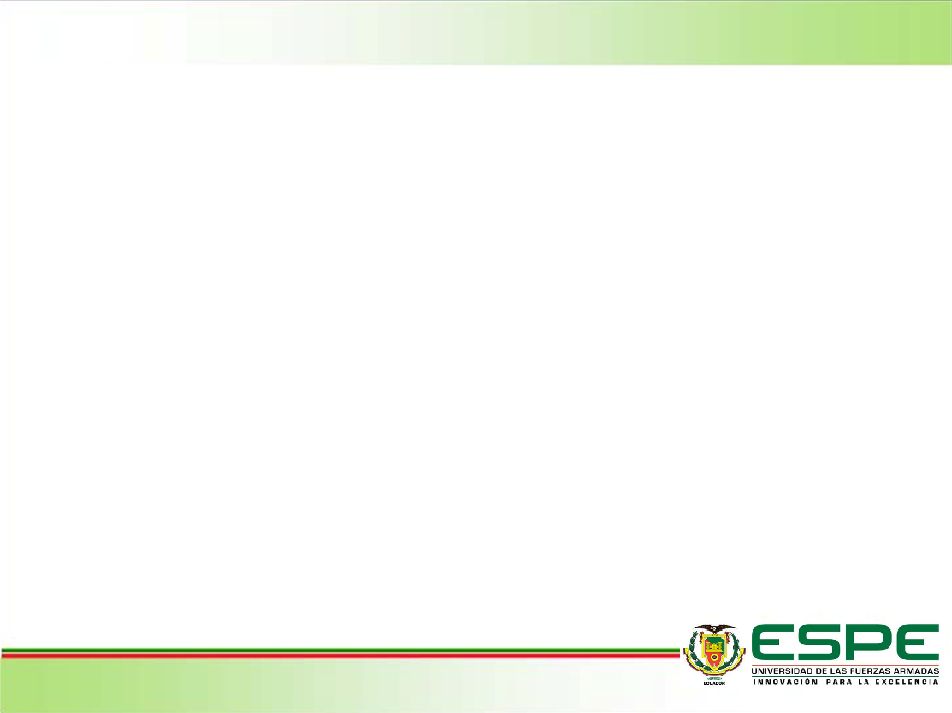 VIDEO 
DEMOSTRATIVO
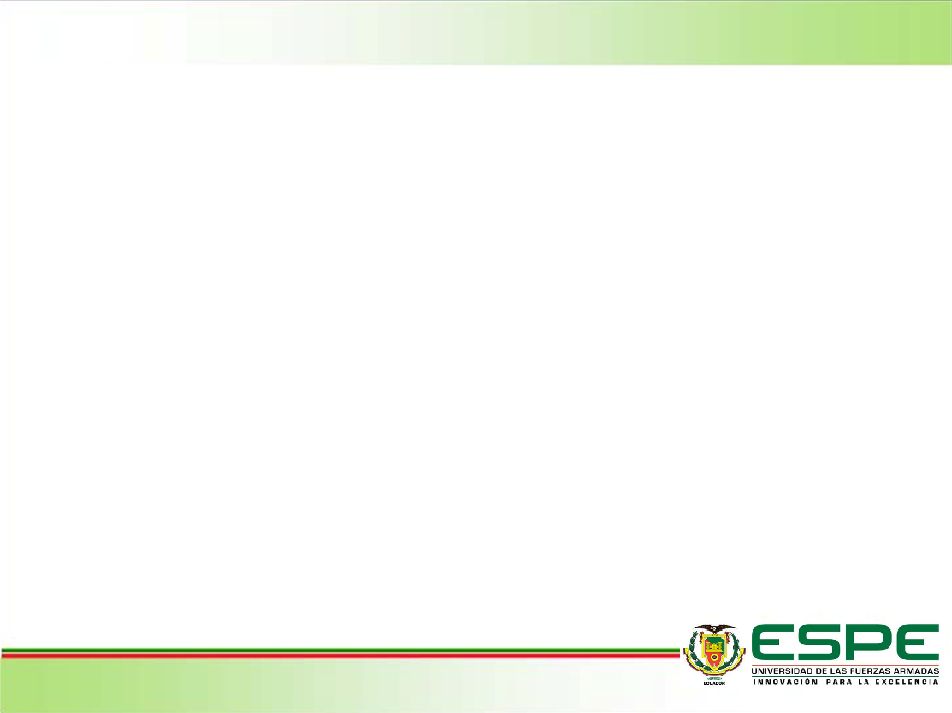 CONCLUSIONES
Con la culminación del presente proyecto se logró dotar al Laboratorio de Energía Renovables de la ESPE, de un equipo experimental con características únicas para el estudio más exacto de una nueva forma de generar energía aprovechando el recurso solar.

Mediante la utilización de este equipo se logró obtener una potencia media de 597,32 W/m, con una irradiancia promedio de 801 W/m2; con éstas variables se llegó a tener una eficiencia media de 63%.
 
Este equipo será destinado para operar en el laboratorio de Energías Renovables, ya que su costo de comercialización sería muy alto debido a los materiales utilizados, sin embargo queda abierta la posibilidad de un nuevo estudio para crear un nuevo prototipo que resulte menos costoso.
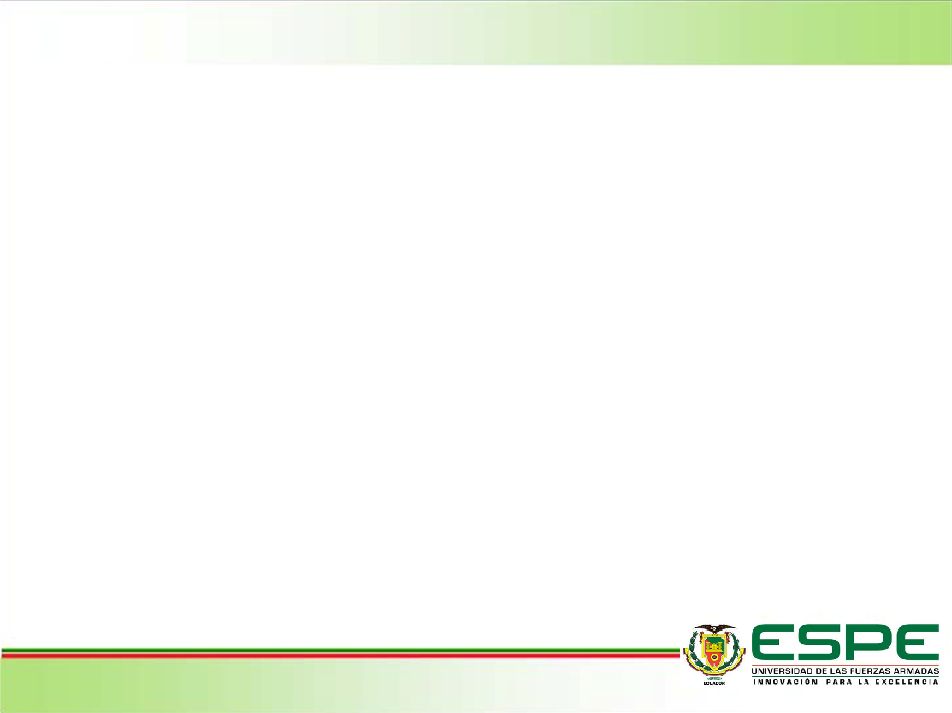 CONCLUSIONES
Para realizar un seguimiento preciso se optó por un mecanismo que se comporte de tal manera que la velocidad de giro sea lenta y logre vencer las inercias generadas por los concentradores.
 
La implementación del sistema electrónico en el colector, permitió un monitoreo constante y detallado de cada una de las variables de funcionamiento del colector en tiempo real.

Al realizar estudios de estos nuevos métodos de generación de energía, se incentiva a realizar nuevas investigaciones y mejoras en los equipos actuales, con esto podemos conservar los recursos naturales.
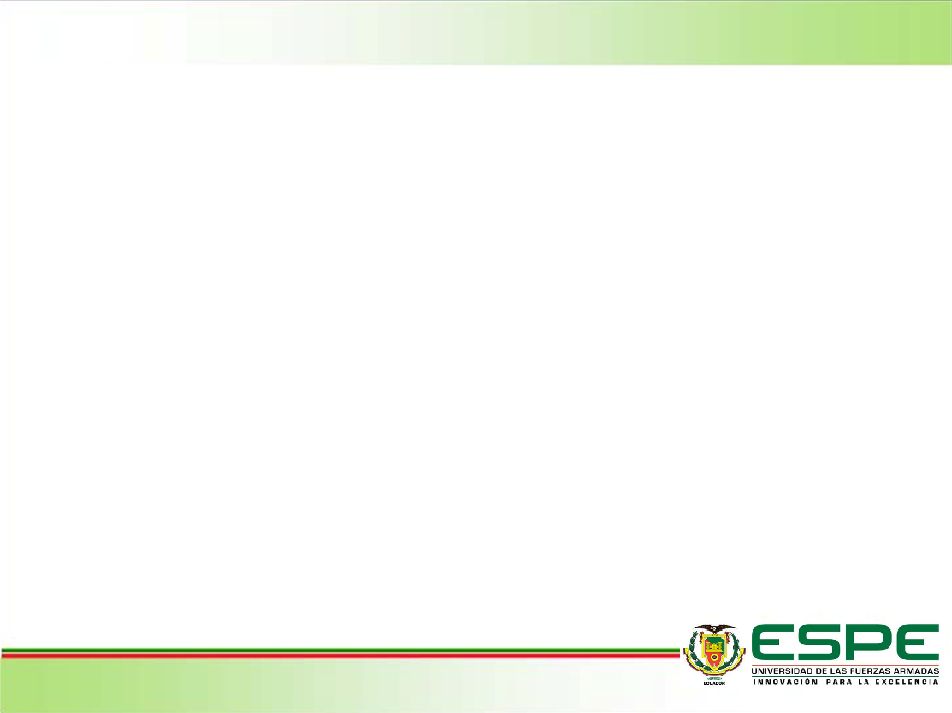 RECOMENDACIONES
El colector solar requerirá de un mantenimiento periódico, debido a su ubicación en campo abierto, de esta manera se podrá obtener un funcionamiento óptimo y preciso tal como fue diseñado.
 
Tener cuidado con las partes frágiles del equipo, ya que son las más difíciles de conseguir en el mercado, por lo que se recomienda tener repuestos que permitan su rápida sustitución.
 
Tomar las debidas precauciones al momento de realizar prácticas ya que en algunas partes del equipo se genera altas temperaturas que podrían afectar la seguridad humana.
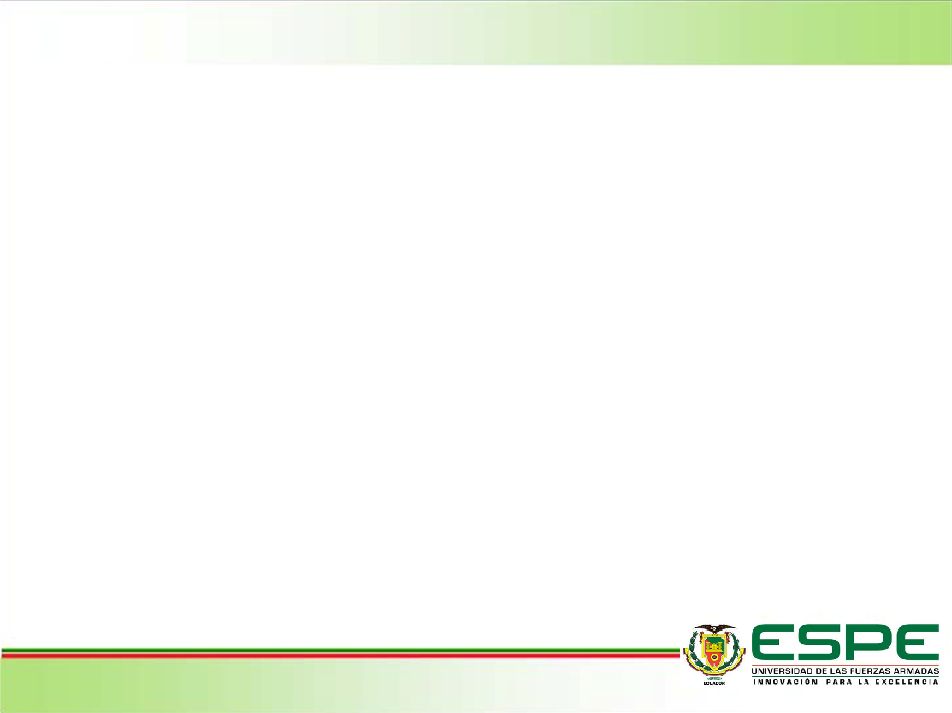 RECOMENDACIONES
Una vez encendido el sistema electrónico del equipo verificar la hora actual de la Tablet, ya que de esto dependerá el posicionamiento exacto de los concentradores.

Analizar los datos obtenidos y llegar a conclusiones que permitan realizar mejoras en el estudio de este tipo de equipos para su posterior utilización en la industria.
 
Permitir la utilización del equipo a estudiantes de otras universidades con el fin de incentivar el estudio de las nuevas tecnologías de generación de energía más amigables con el planeta.